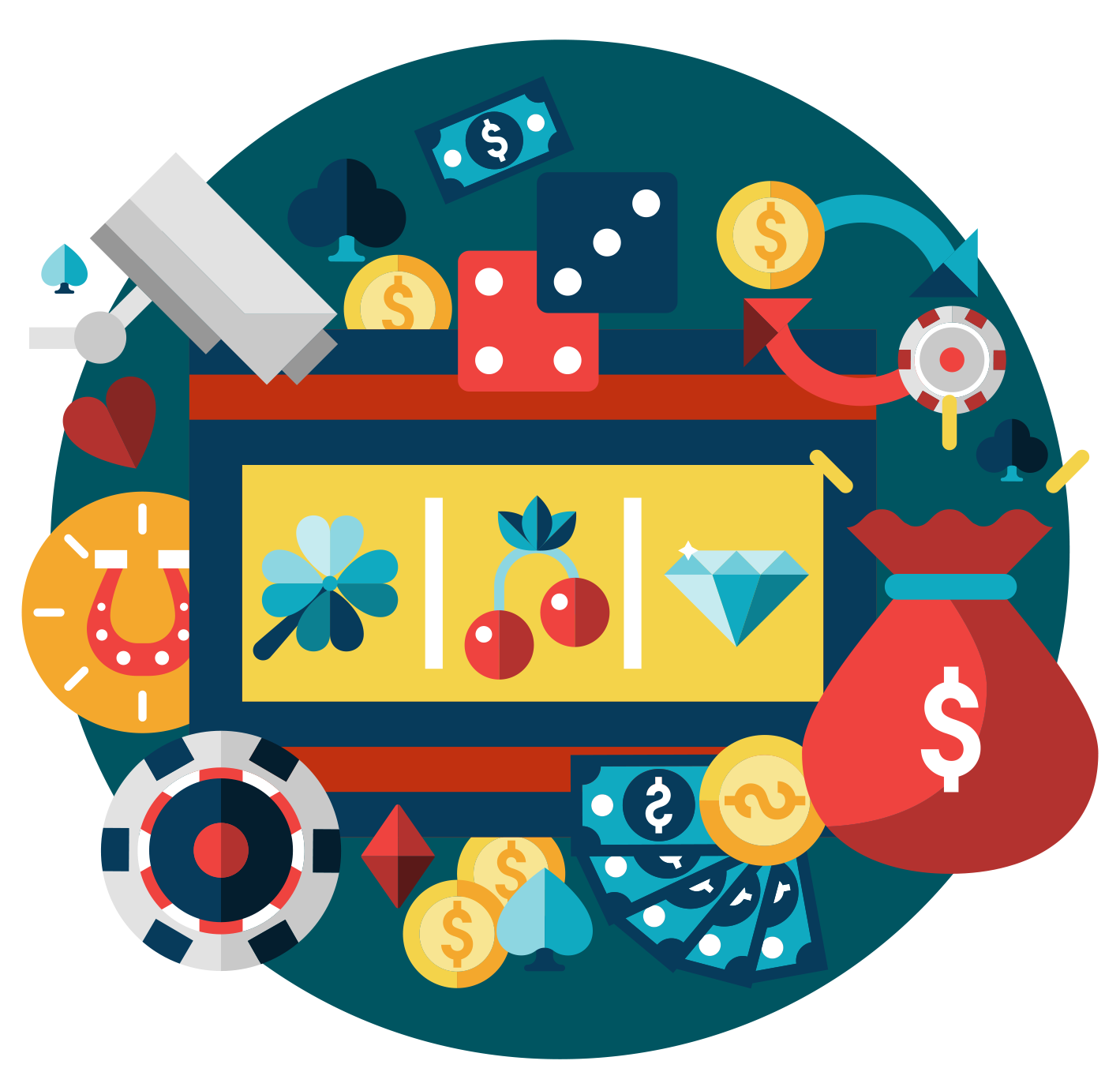 Chwarae gemau a Gamblo: Tuedd a Moeseg
CA5 / GWERS 1
V1.0/April21
CA5/ GWERS 1
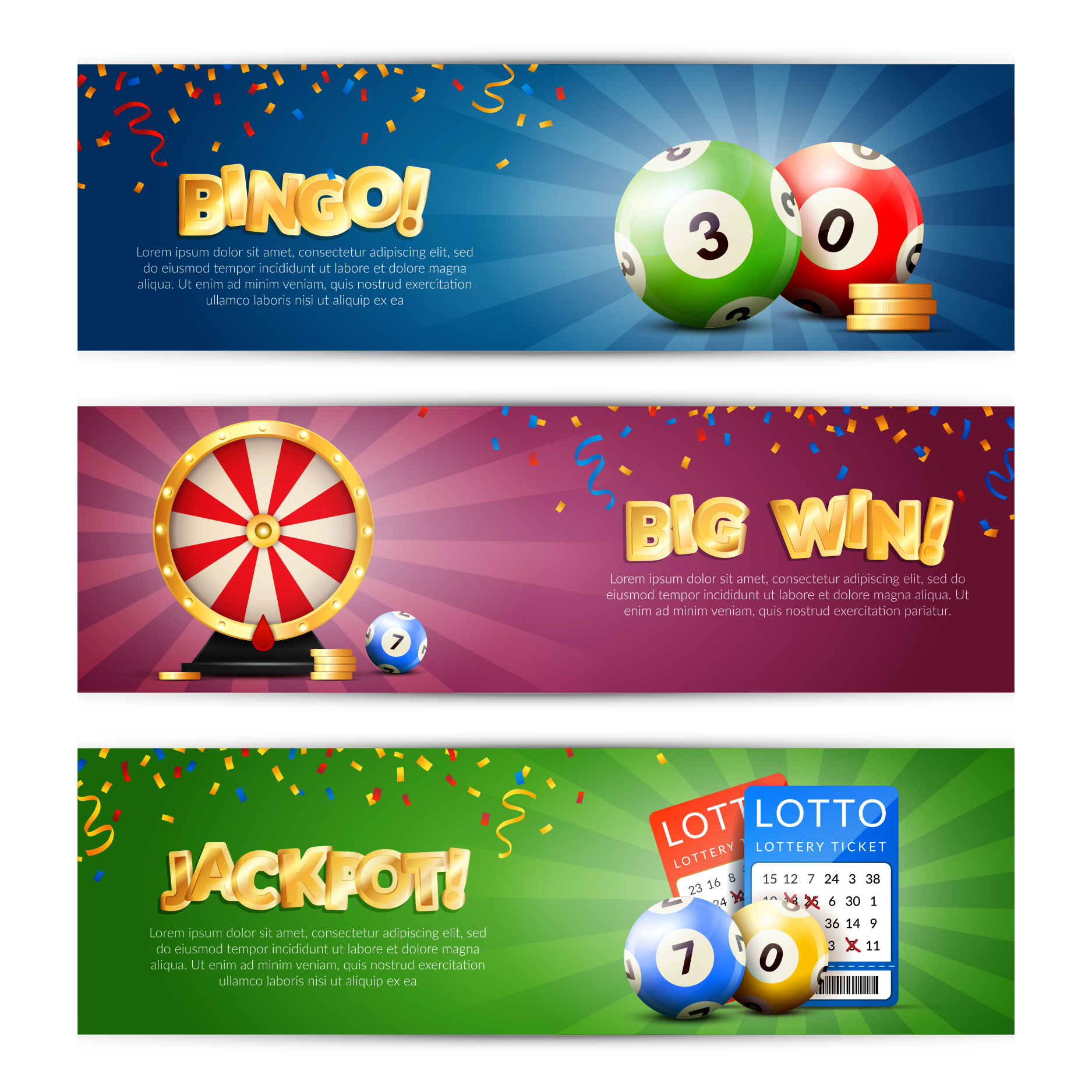 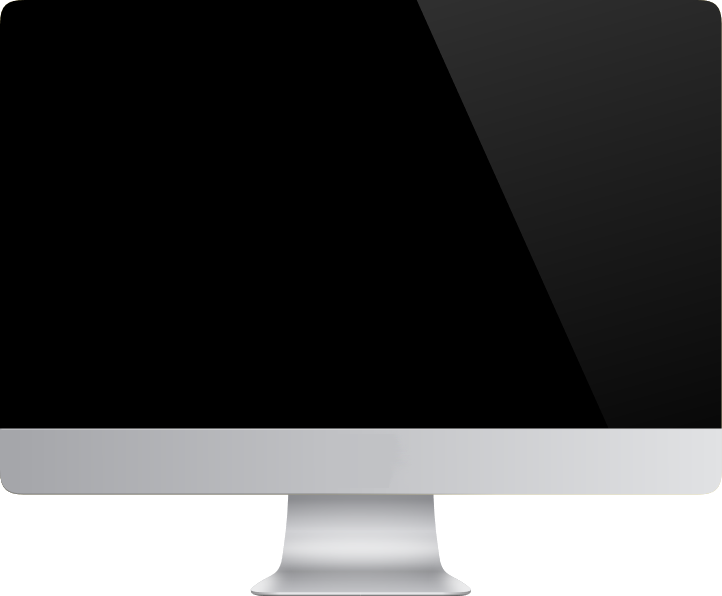 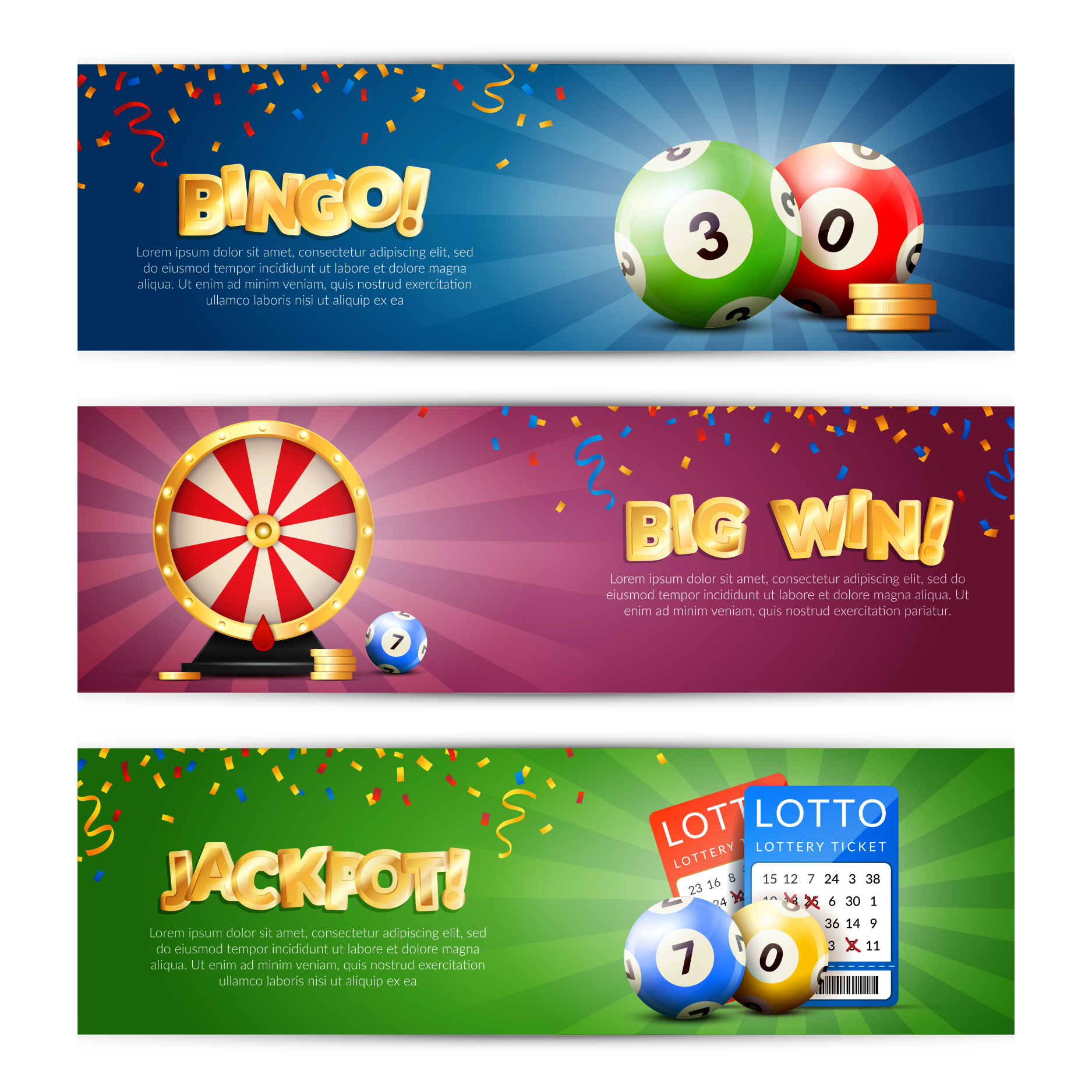 HER
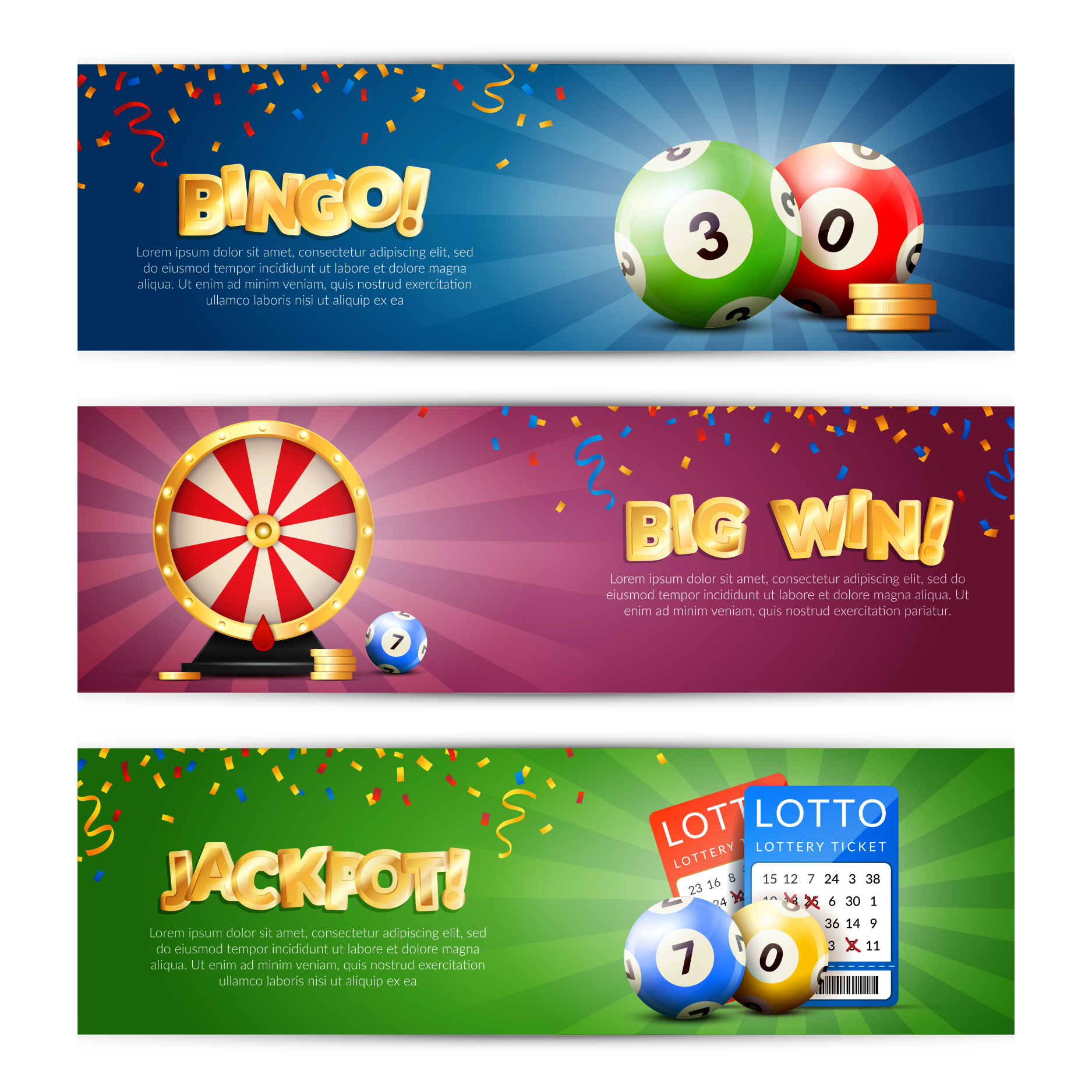 Sut mae hysbysebion gamblo’n gweithio? Ymchwiliwch i’r gwahanol fathau o hysbysebu a’r prosesau cysylltiedig. Sut mae pethau wedi newid dros amser? Rhannwch eich canfyddiadau gan ddefnyddio ffotograffau a/neu ddiagramau.
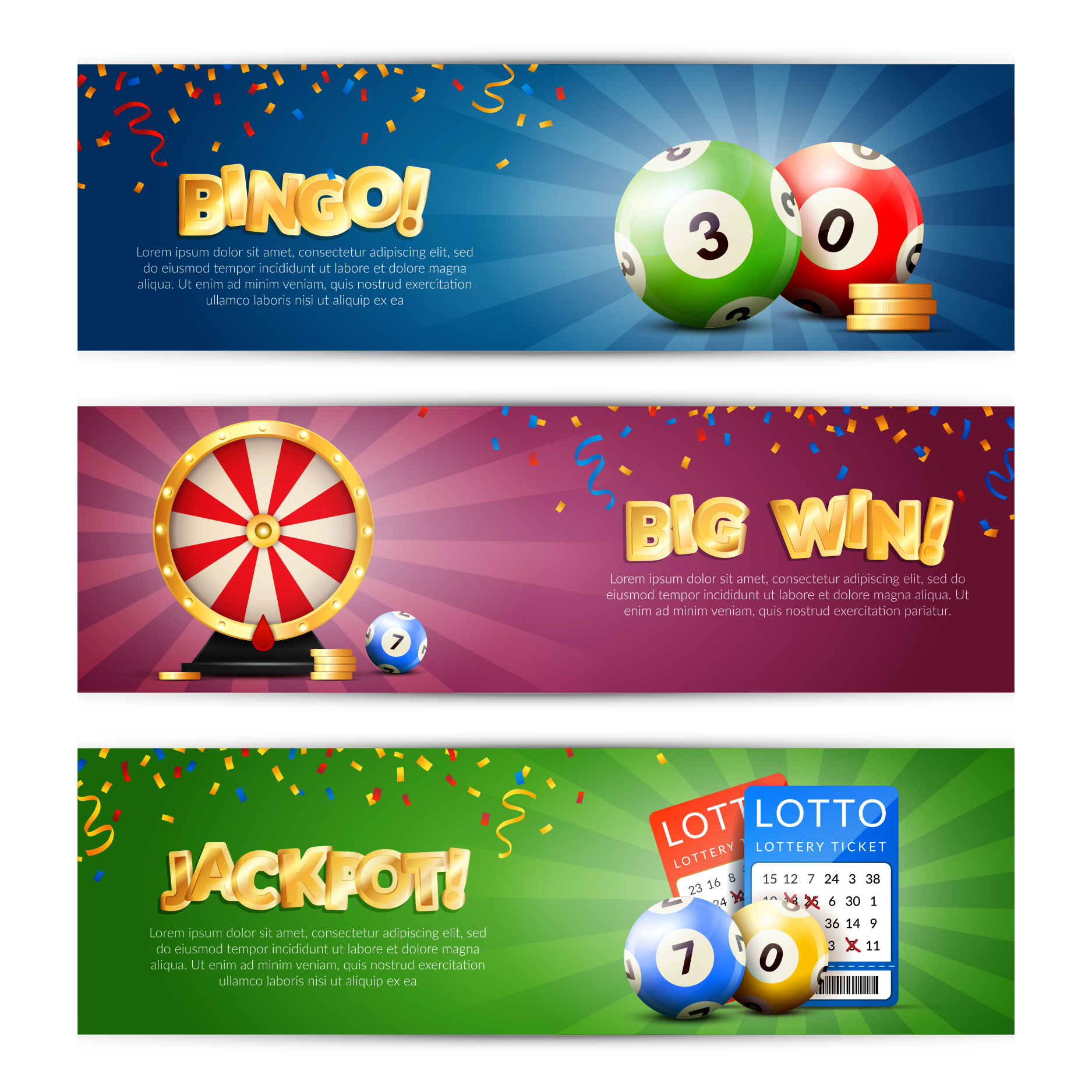 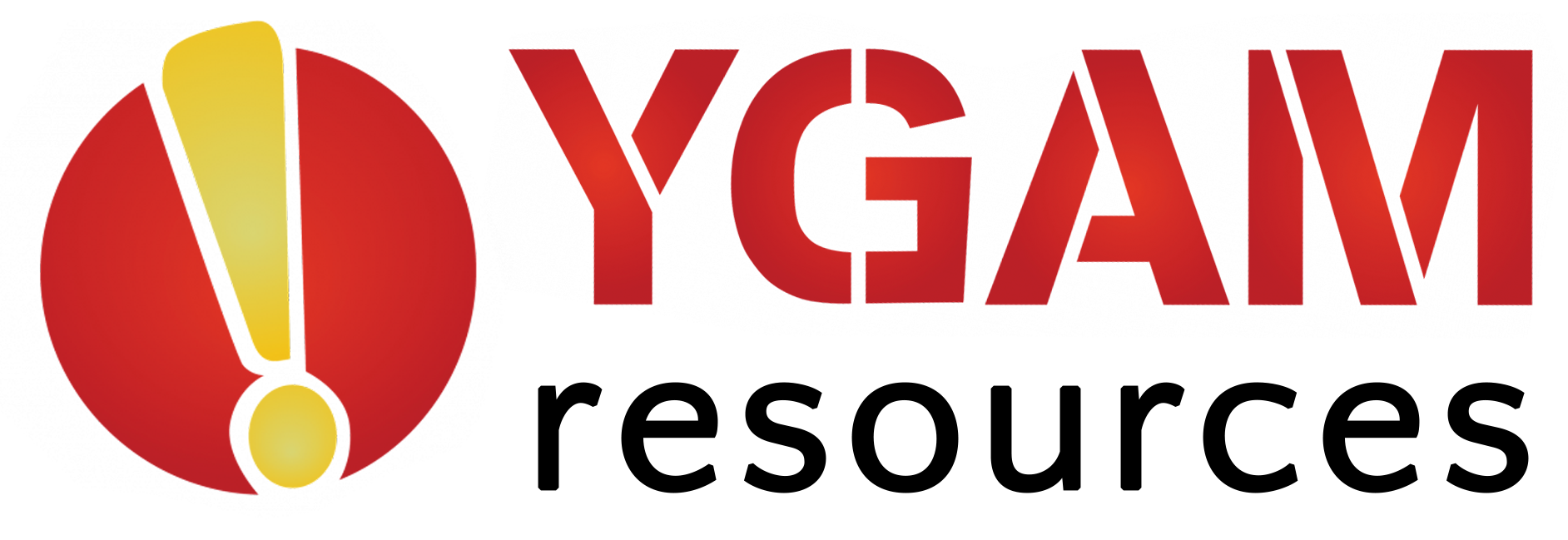 CA5/ GWERS 1
AMCANION DYSGU
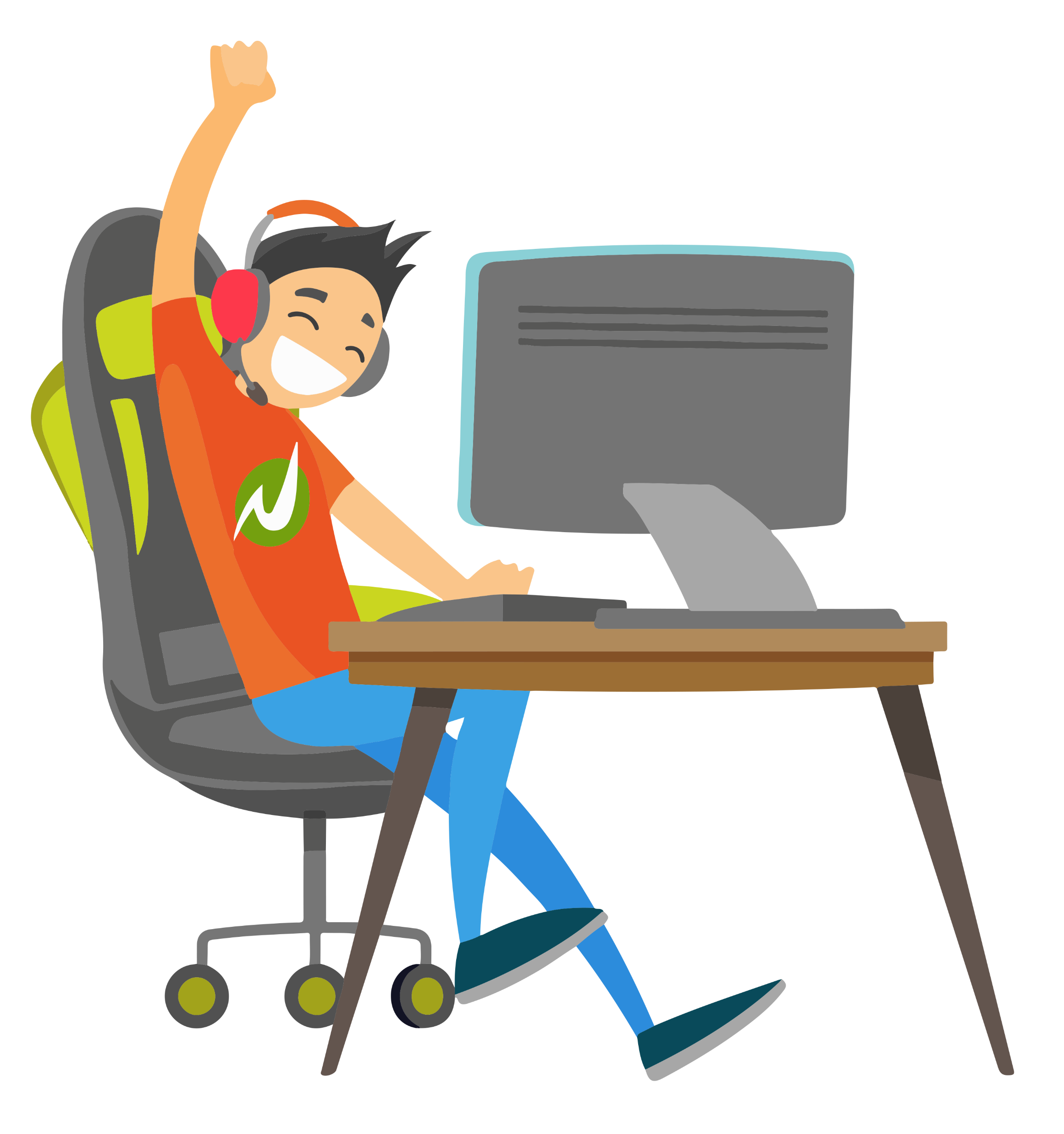 Deall beth mae’r termau ‘y tŷ sy’n ennill bob tro’ a ‘Mantais y Tŷ’ yn eu golygu
Archwiliwch sut y gallai newidiadau mewn marchnata a hysbysebu ddylanwadu ar y canfyddiad o lwyddiant.
CA5/ GWERS 1
DEILLIANNAU DYSGU
CA5/ GWERS 1
GWEITHGAREDD: POST IT
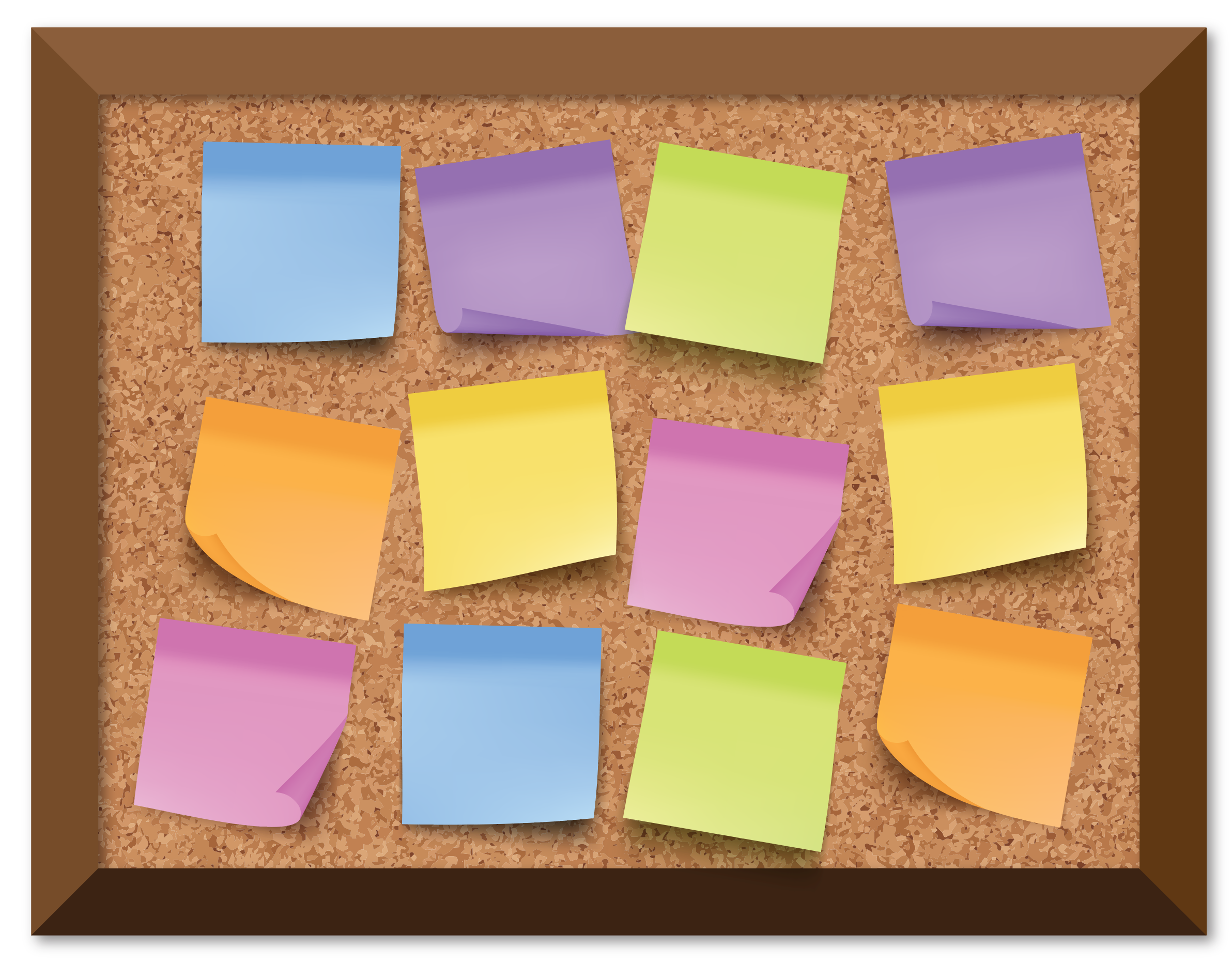 Sut mae gweithgareddau gamblo/gemau’n cael eu hysbysebu a’u marchnata?

Ysgrifennwch eich meddyliau ar bost-its a’u rhoi ar y bwrdd.
CA5/ GWERS 1
GWEITHGAREDD: GADEWCH I NI SIARAD AM FARCHNATA A HYSBYSEBU
Pa effaith mae marchnata a hysbysebu drwy chwaraeon yn ei chael? 
Pa effaith mae dylanwadwyr ac enwogion yn ei chael?
Pa rôl mae’r cyfryngau cymdeithasol yn ei chwarae?  Beth yw’r effaith?
Ydy’r hysbysebion hyn yn dangos methiant/colli? (o ran chwarae gemau a gamblo?)
Ydy gamblo’n cael ei hysbysebu mewn gemau? Sut mae pobl ifanc yn cael eu diogelu?
Meddyliwch am y gemau rydych chi’n eu chwarae/wedi’u chwarae, oes yna gyfle teg i ennill?
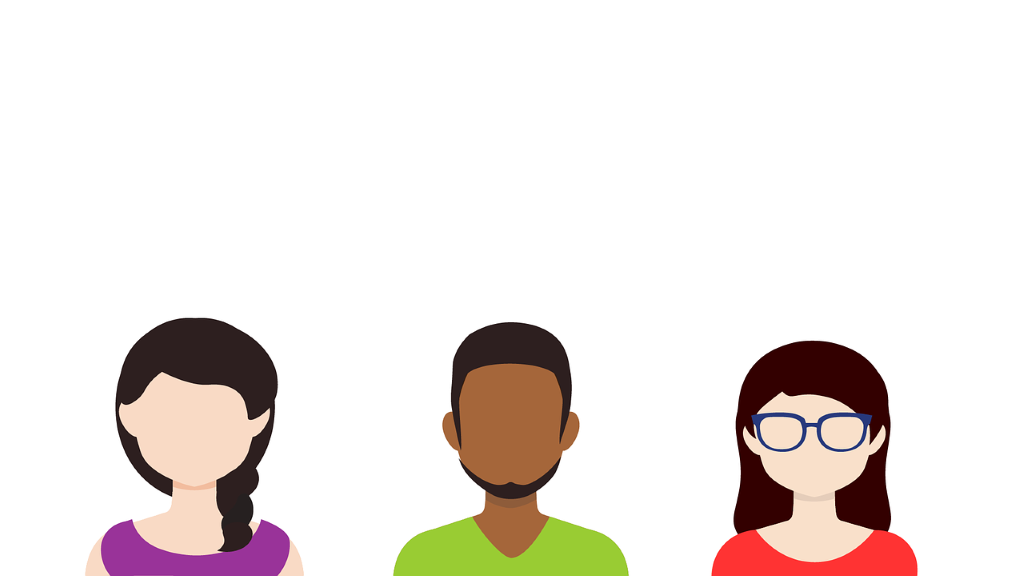 CA5/ GWERS 1
GWEITHGAREDD: Y TŶ SY’N ENNILL BOB TRO
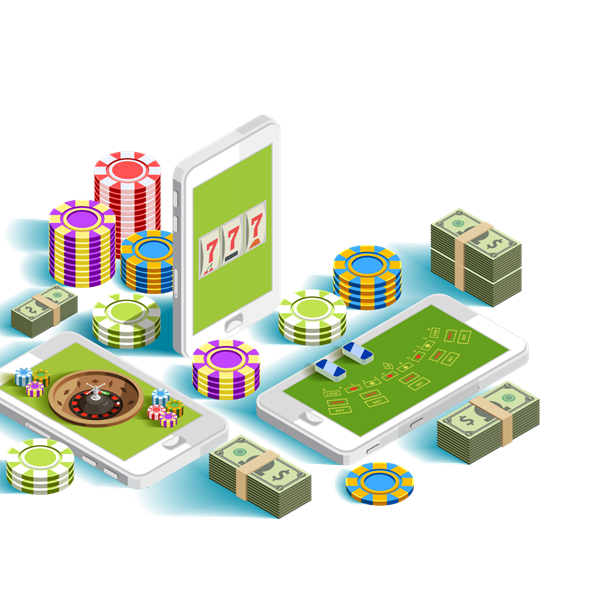 Diffiniwch y term ‘Mantais y Tŷ’. Beth mae pobl yn ei olygu pan fyddan nhw’n dweud bod y tŷ yn ennill bob tro’? Ydy hyn yn berthnasol i bob math o gamblo?
Dyma’r fantais fathemategol sydd gan y cynnyrch gamblo ac felly’r cwmni/man gamblo dros y chwaraewr. Mae’r fantais hon yn arwain at enillion o ganran sicr.
(Casino.org)
CA5/ GWERS 1
GWEITHGAREDD: BETH AM DDADL
Ydy’r hysbysebion yn targedu plant yn uniongyrchol?
Mae plant wedi dweud eu bod nhw wedi gweld hysbysebion gamblo yn y gemau symudol maen nhw’n eu chwarae. Ydy hyn yn foesegol?
A ddylai fod gwell deddfwriaeth
Dylai’r cwmnïau fod yn gwneud mwy
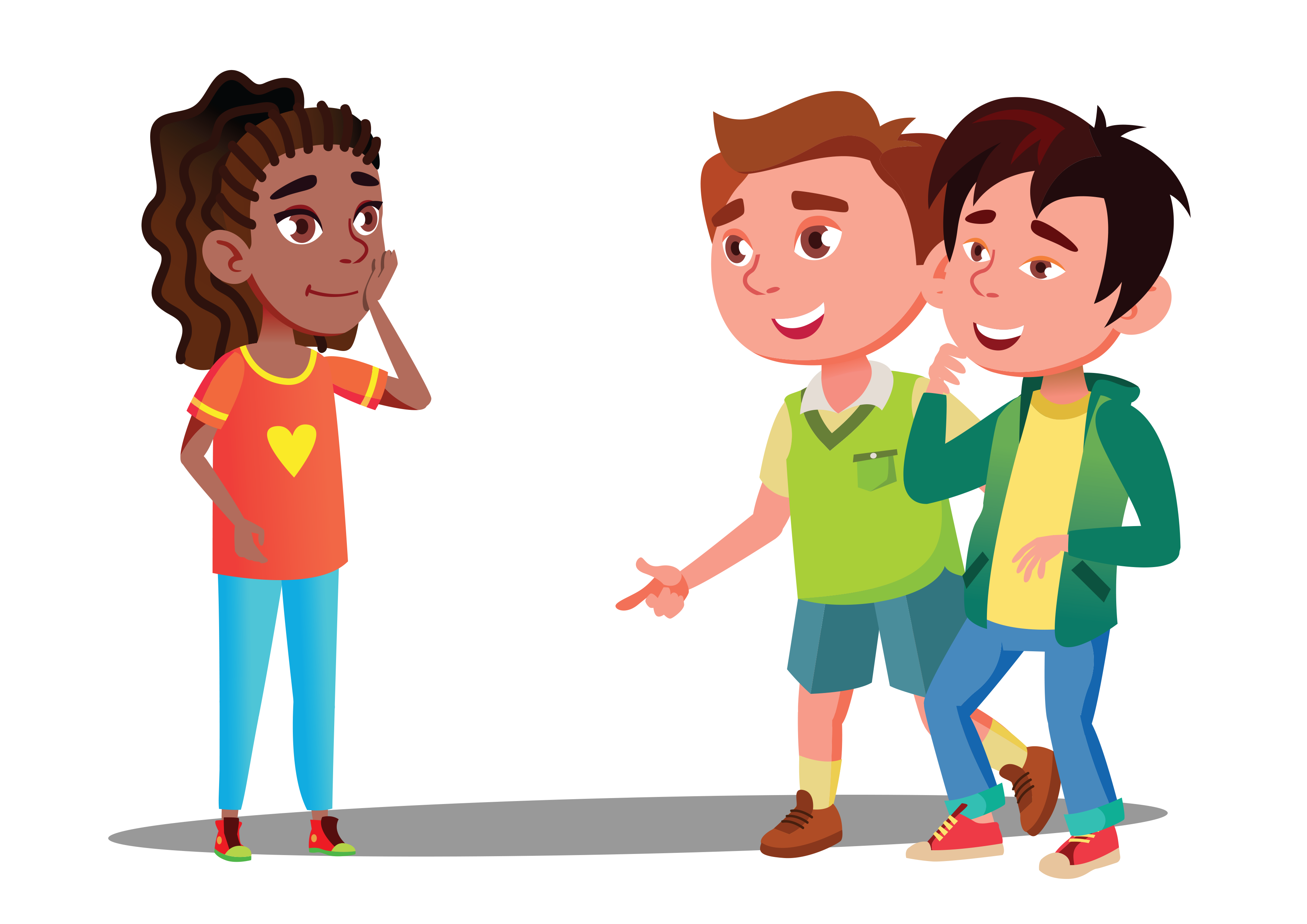 A ddylai plant gael eu goruchwylio?
A allai fod mwy o reolaeth i rieni?
CA5/ GWERS 1
GWEITHGAREDD: CODI YMWYBYDDIAETH
Yn eich grwpiau, ewch ati i greu poster/taflen/fideo i roi gwybod i’ch cyfoedion am effaith hysbysebion gamblo a gemau. 
   Ystyried:
Beth yw neges yr hysbysebu?
Pwy yw’r gynulleidfa darged?
Ydy pobl ifanc yn cael eu diogelu?
Faint sy’n ormod?
Sut gall pobl ifanc wneud dewisiadau gwybodus?
Beth ddylai datblygwyr/perchnogion y diwydiant fod yn ei wneud i ddiogelu pobl?
Grŵp 1: Gemau
Grŵp 2: Cyfryngau cymdeithasol a dylanwadwyr
Grŵp 3: Chwaraeon
CA5/ GWERS 1
GWEITHGAREDD: RYDW I’N ADDO...
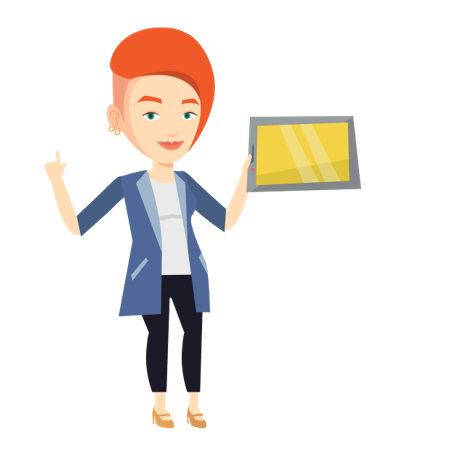 Fel tîm, ewch ati i greu addewid i rannu eich gwaith gydag un gynulleidfa allweddol ee mewn gwasanaethau boreol, o amgylch yr ysgol, yn y gymuned, ar y cyfryngau cymdeithasol ac ati.
CA5 / GWERS 1
Os oes angen help arnoch...
Os ydych chi’n poeni am unrhyw ran o gynnwys heddiw, gallwch siarad ag athro neu aelod o staff. I gael cymorth ychwanegol ynglŷn â’ch perthynas chi neu berthynas rhywun arall â gamblo/chwarae gemau, gallwch chi gysylltu â Childline neu GamCare.
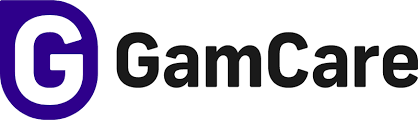 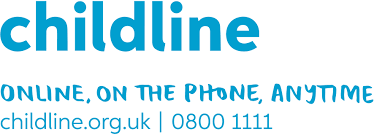 YoungPeopleService@gamcare.org.uk
Ffôn: 02030926964
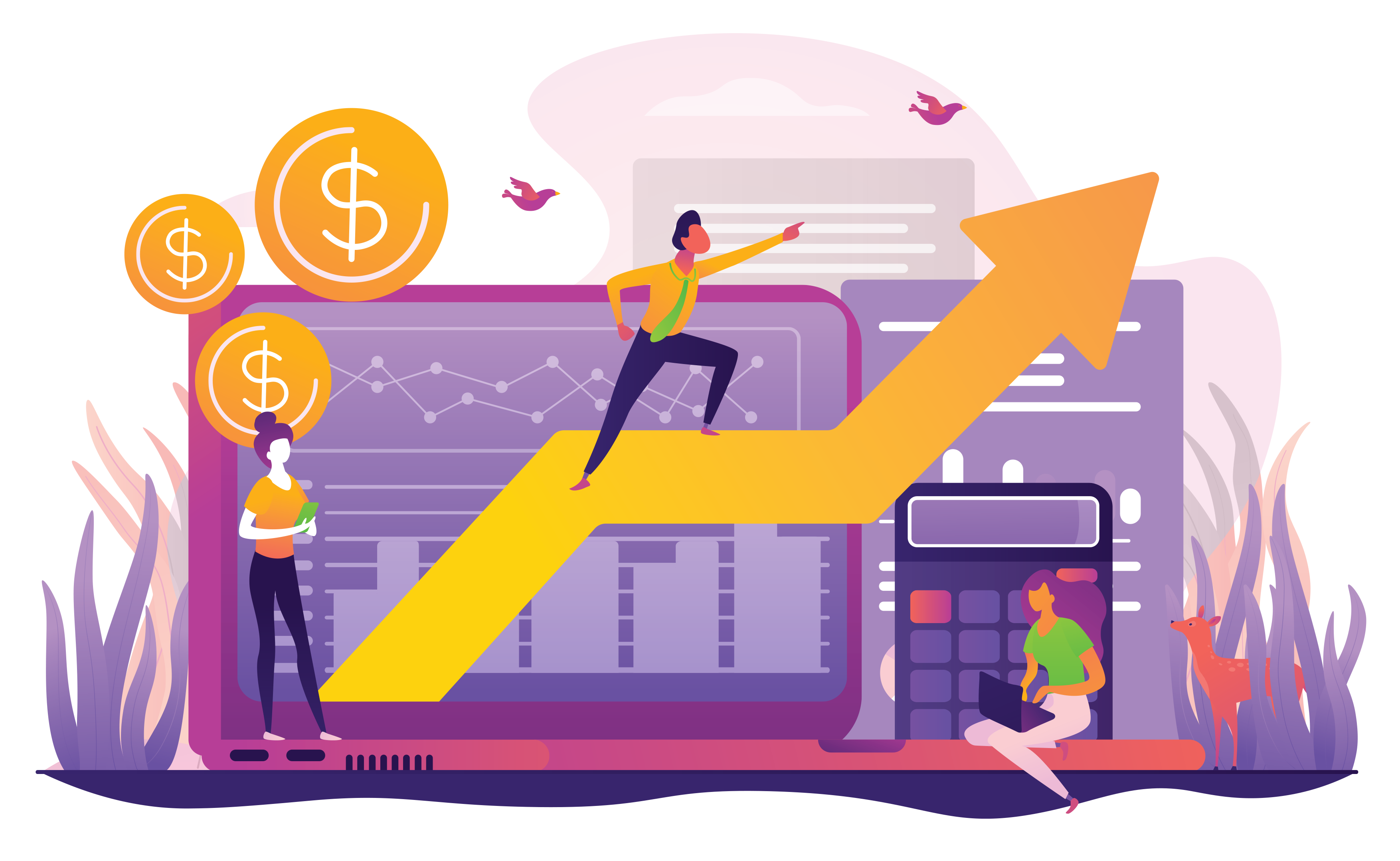 Chwarae gemau a Gamblo: Diogelu
CA5 / GWERS 2
CA5/ GWERS 2
AMCANION DYSGU
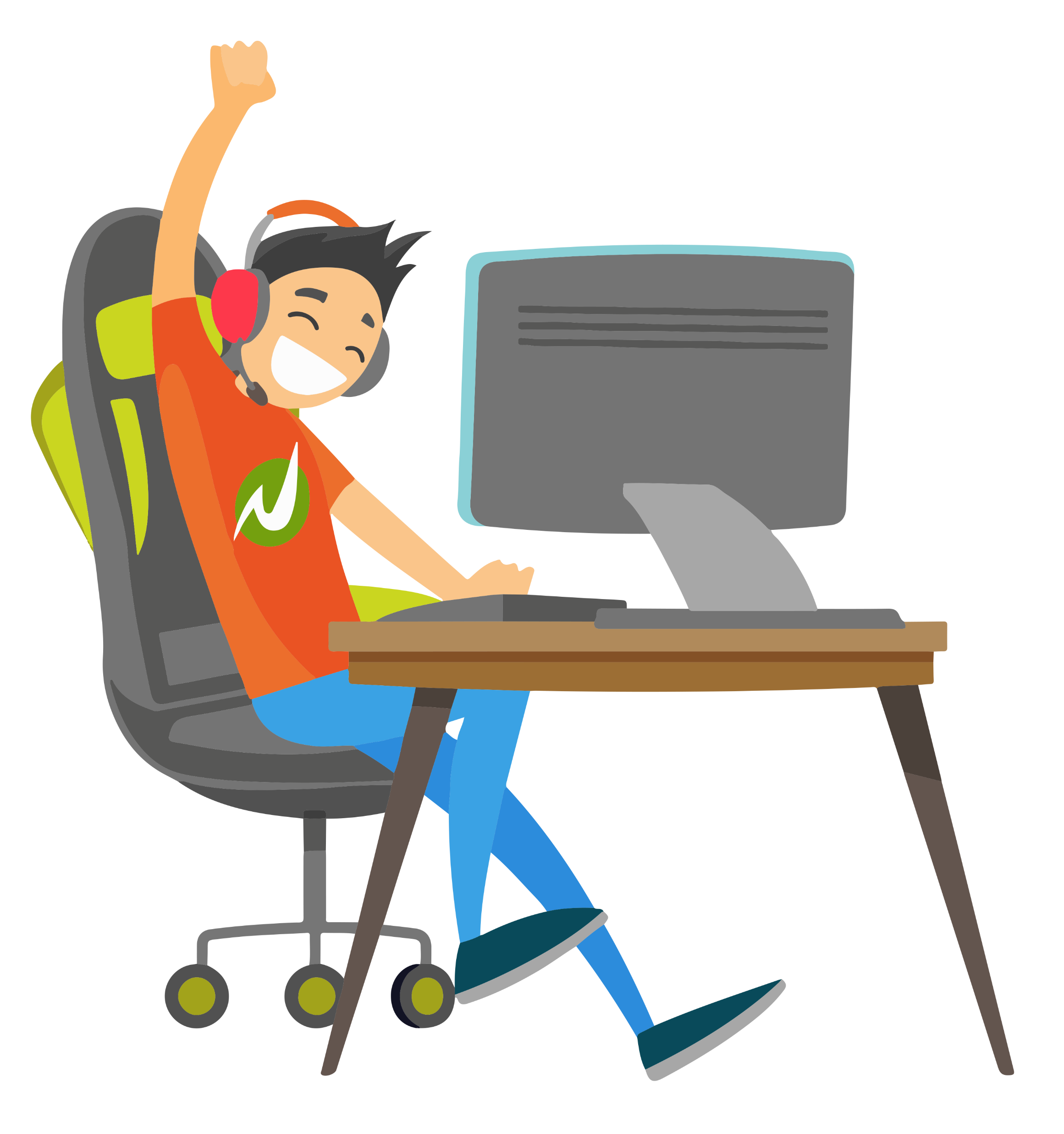 Deall y rheoliadau presennol a’r argymhellion arfaethedig
Archwilio diogelu mewn perthynas â gamblo a chwarae gemau
CA5/ GWERS 2
DEILLIANNAU DYSGU
CA5/ GWERS 2
GWEITHGAREDD: TREFNU CARDIAU
Trefnu cardiau
A) Trefnwch y datganiadau i ddau grŵp:
B) Trafodwch:
Ydy unrhyw un o’r atebion yn peri syndod? 
A oes digon yn cael ei wneud? 
Pwy sy’n gyfrifol am roi rheoliadau ar waith a’u monitro?
Pwy sy’n gyfrifol am ddiogelu defnyddwyr, plant a phobl ifanc?
Y rheoliadau presennol
Y rheoliadau arfaethedig
CA5/ GWERS 2
GWEITHGAREDD: GADEWCH I NI YMCHWILIO
Mae gan bob grŵp gerdyn diwydiant. Ewch ati i greu cyflwyniad o’r canlynol:
Beth mae eich diwydiant yn ei wneud ar hyn o bryd i gefnogi gemau/gamblo mwy diogel?
Pa faterion sy’n dal i fodoli yn y diwydiant?
Beth ydych chi’n bwriadu ei wneud i wella’r rheoliadau presennol?
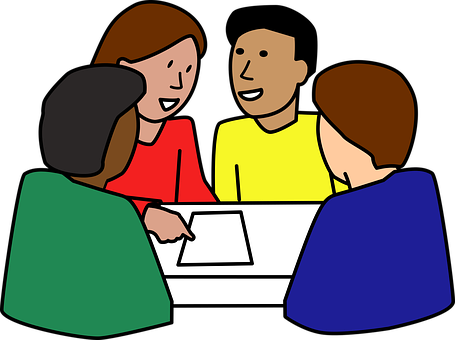 CA5/ GWERS 2
GWEITHGAREDD: RYDYM NI’N FALCH O GYFLWYNO
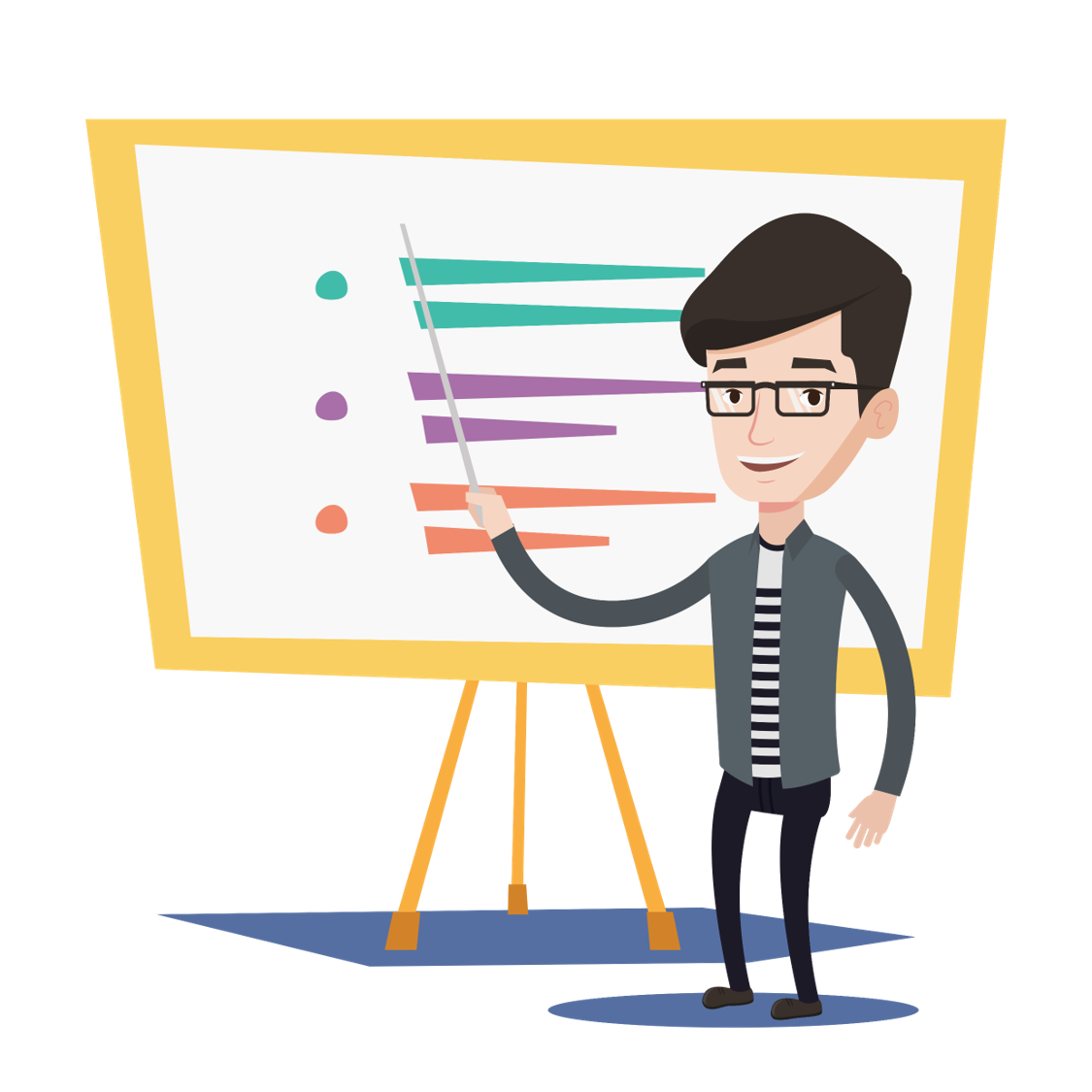 CA5 / GWERS 2
Os oes angen help arnoch...
Os ydych chi’n poeni am unrhyw ran o gynnwys heddiw, gallwch chi siarad ag athro neu aelod o staff. I gael cymorth ychwanegol ynglŷn â’ch perthynas chi neu berthynas rhywun arall â gamblo/chwarae gemau, gallwch chi gysylltu â Childline neu GamCare.
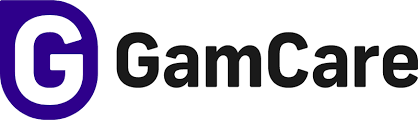 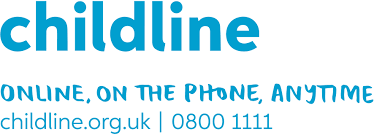 YoungPeopleService@gamcare.org.uk
Ffôn: 02030926964
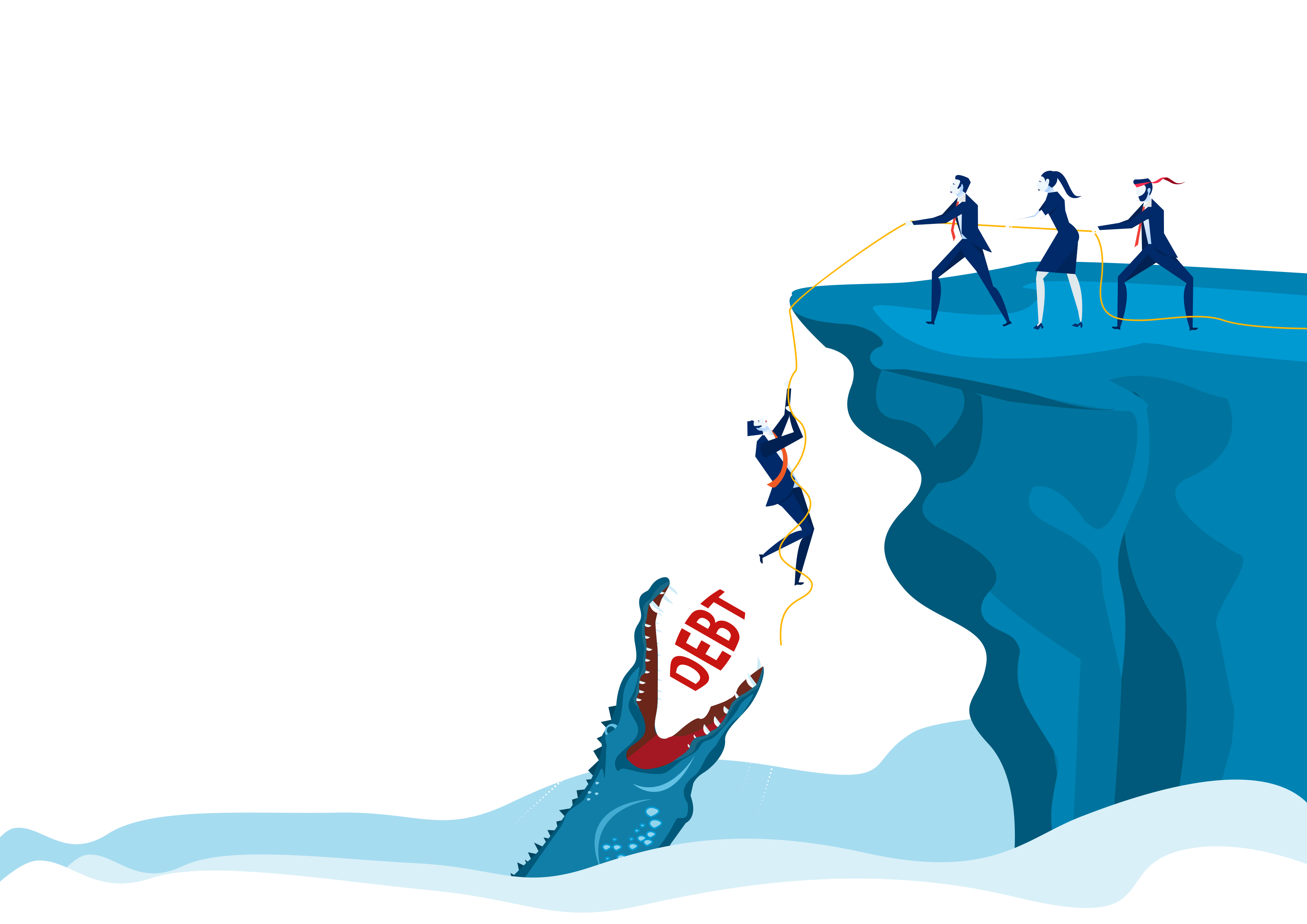 Arian, Dyledion aChefnogaeth
CA5 / GWERS 3
CA5/ GWERS 3
AMCANION DYSGU
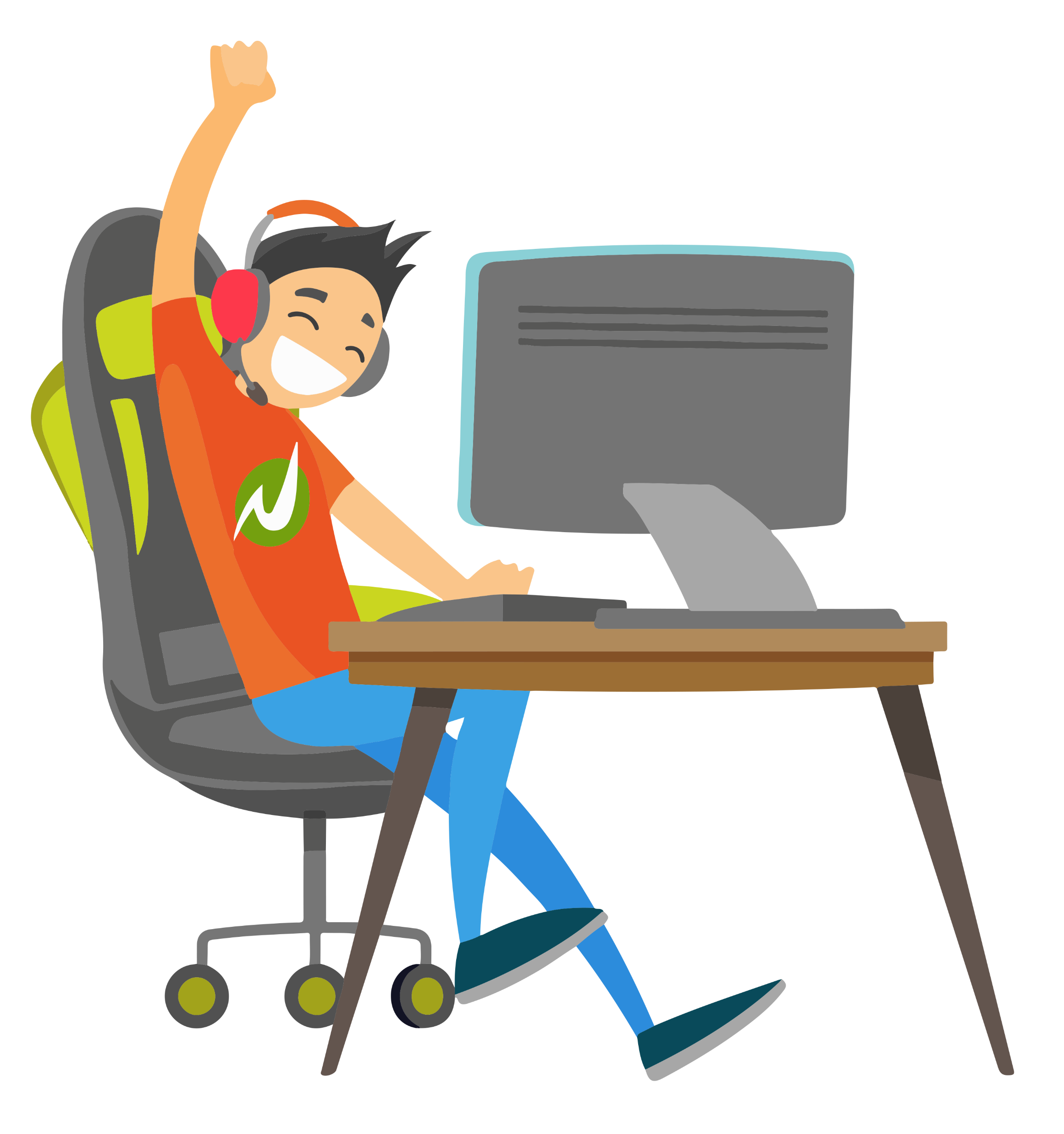 Deall effaith bosib dyled a sut mae rheoli arian personol
Archwilio’r term diogelu a deall yr angen i ddiogelu pobl/grwpiau sydd mewn perygl
CA5/ GWERS 3
DEILLIANNAU DYSGU
CA5/ GWERS 3
GWEITHGAREDD: MAP MEDDWL
Lluniwch fap meddwl o risgiau/effeithiau dyled. Ystyriwch yr effeithiau ar yr unigolyn a’r gymuned ehangach, yn y presennol a’r dyfodol.
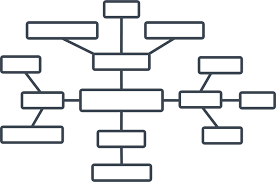 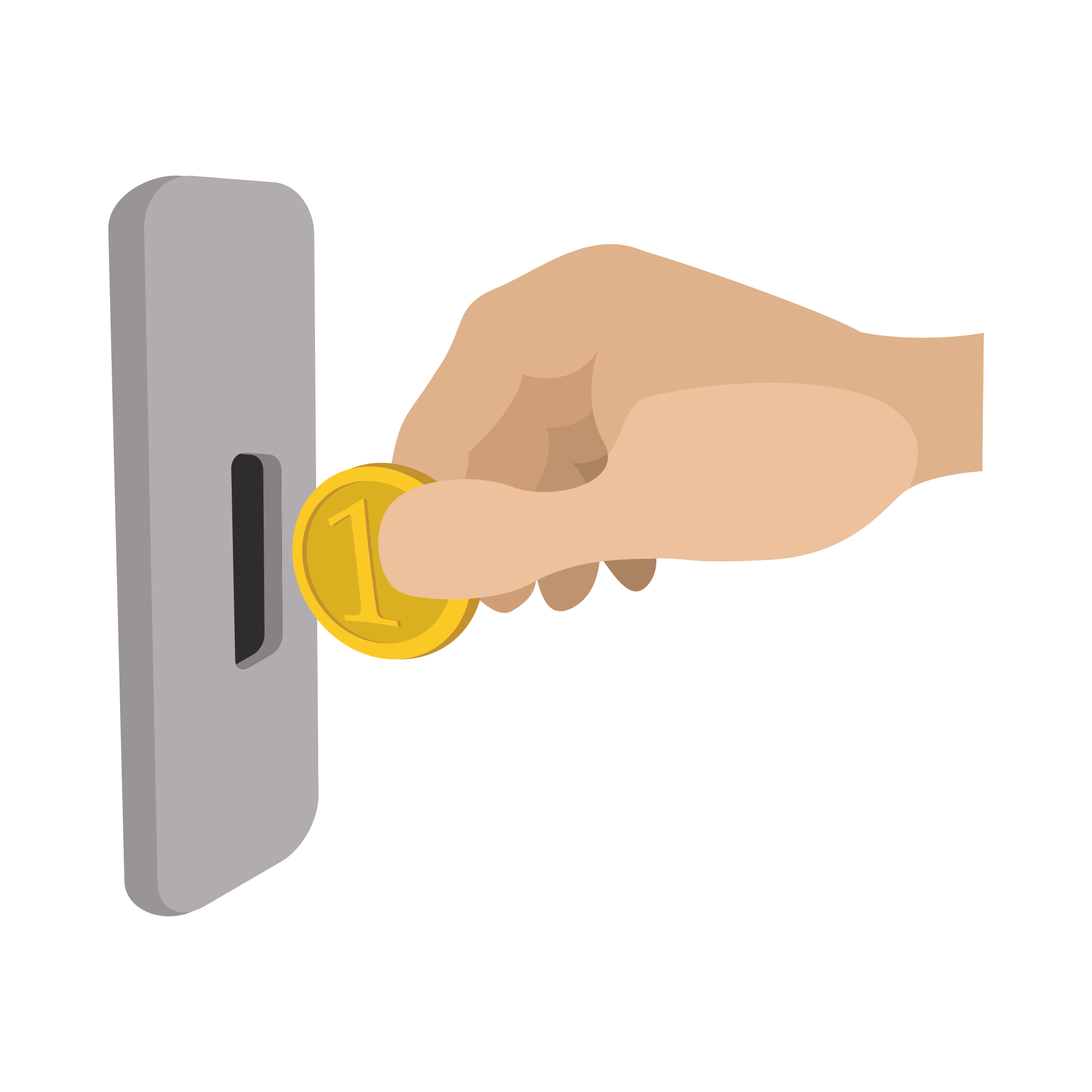 Sut mae pobl ifanc yn gwario eu harian? Ydyn nhw’n camreoli eu harian? Sut beth fyddai hyn, beth allen nhw ei wneud?
Sut gallai pobl ifanc fynd mewn dyled?
CA5/ GWERS 3
GWEITHGAREDD: SGWRS GRŴP
Trafodwch y canlynol:
Beth all unigolion ei wneud i reoli eu harian?
Pwy arall sy’n gyfrifol am gefnogi rheolaeth ariannol e.e. banciau, ymgynghorwyr ariannol, addysg, apiau, cyflenwyr ac ati? Beth am gamblo? Pa ddyletswydd gofal sydd gan y darparwyr i’r unigolyn?
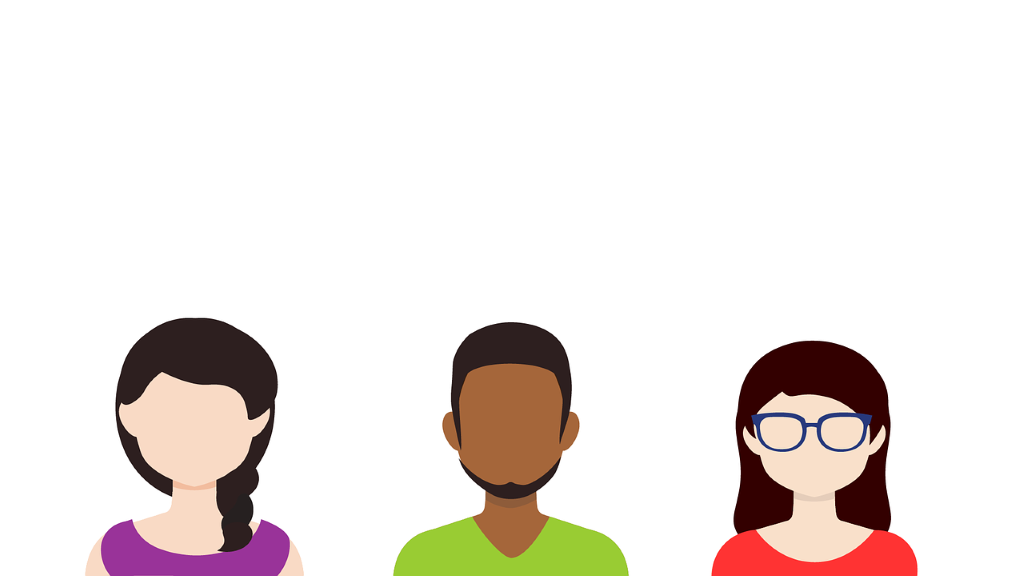 CA5/ GWERS 3
GWEITHGAREDD: CYNLLUNIO ARIANNOL
Mewn grwpiau, darllenwch eich cerdyn senario ac ewch ati i greu cynllun ariannol sy’n cynnwys ymyriadau unigol ac ymyriadau sy’n seiliedig ar y diwydiant.

Ystyriwch ymyriadau allweddol gan y diwydiant.
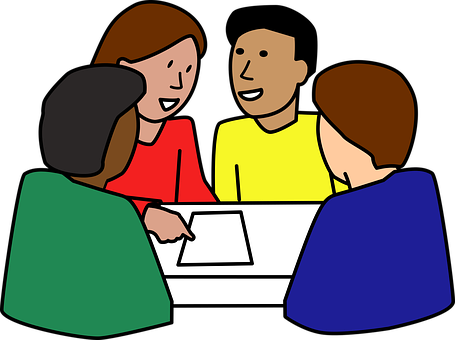 CA5/ GWERS 3
GWEITHGAREDD: RYDYM NI’N FALCH O GYFLWYNO
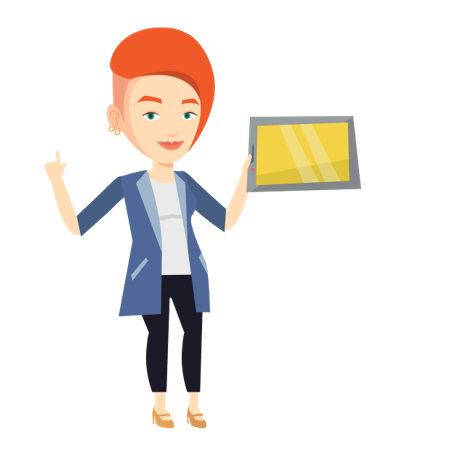 Cyflwynwch eich cynllun ariannol i’r grŵp ehangach.
CA5 / GWERS 3
Os oes angen help arnoch...
Os ydych chi’n poeni am unrhyw ran o gynnwys heddiw, gallwch chi siarad ag athro neu aelod o staff. I gael cymorth ychwanegol ynglŷn â’ch perthynas chi neu berthynas rhywun arall â gamblo/chwarae gemau, gallwch chi gysylltu â Childline neu GamCare.
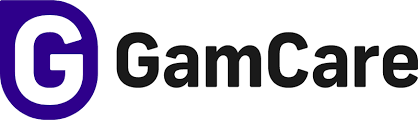 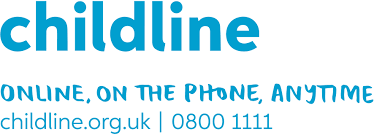 YoungPeopleService@gamcare.org.uk
Ffôn: 02030926964
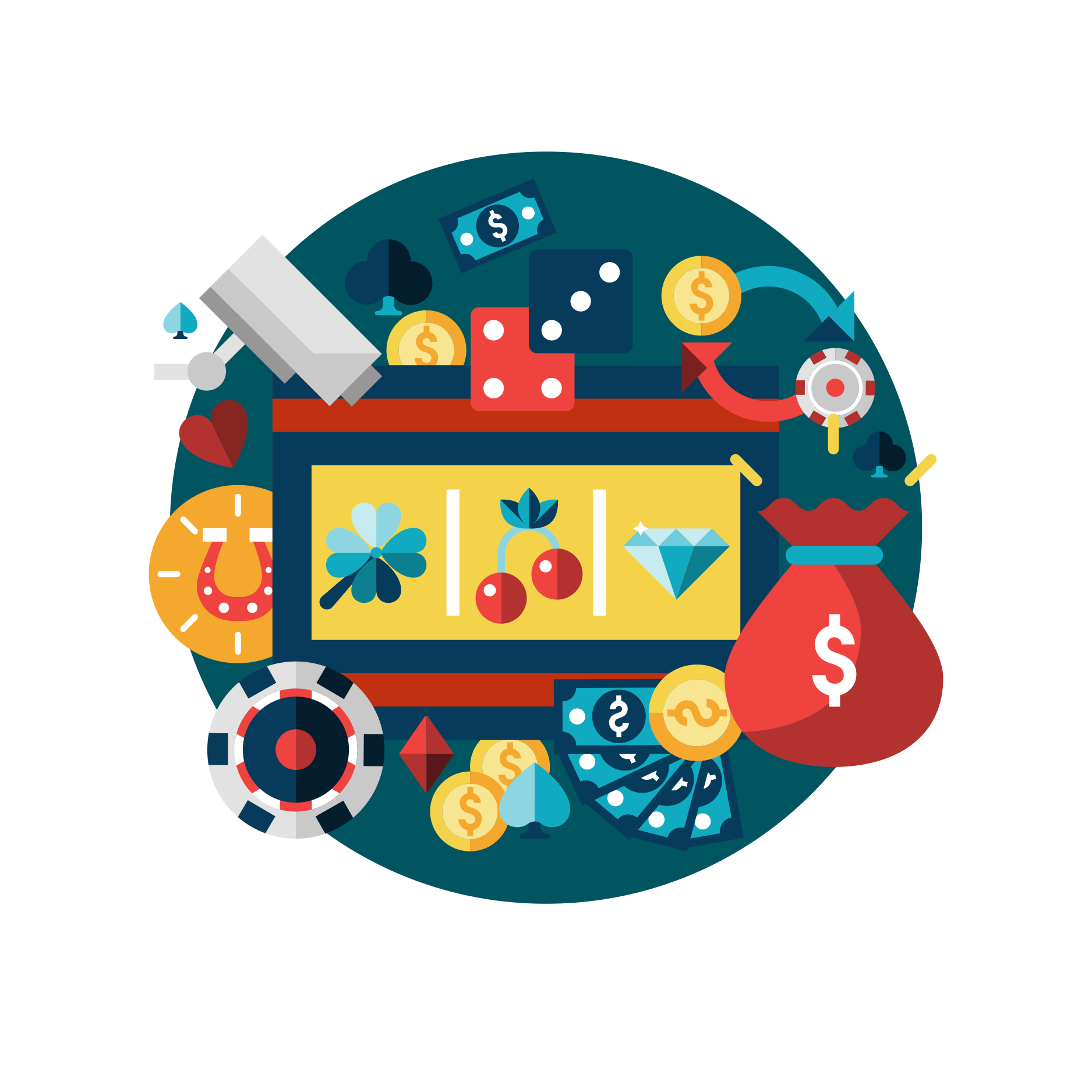 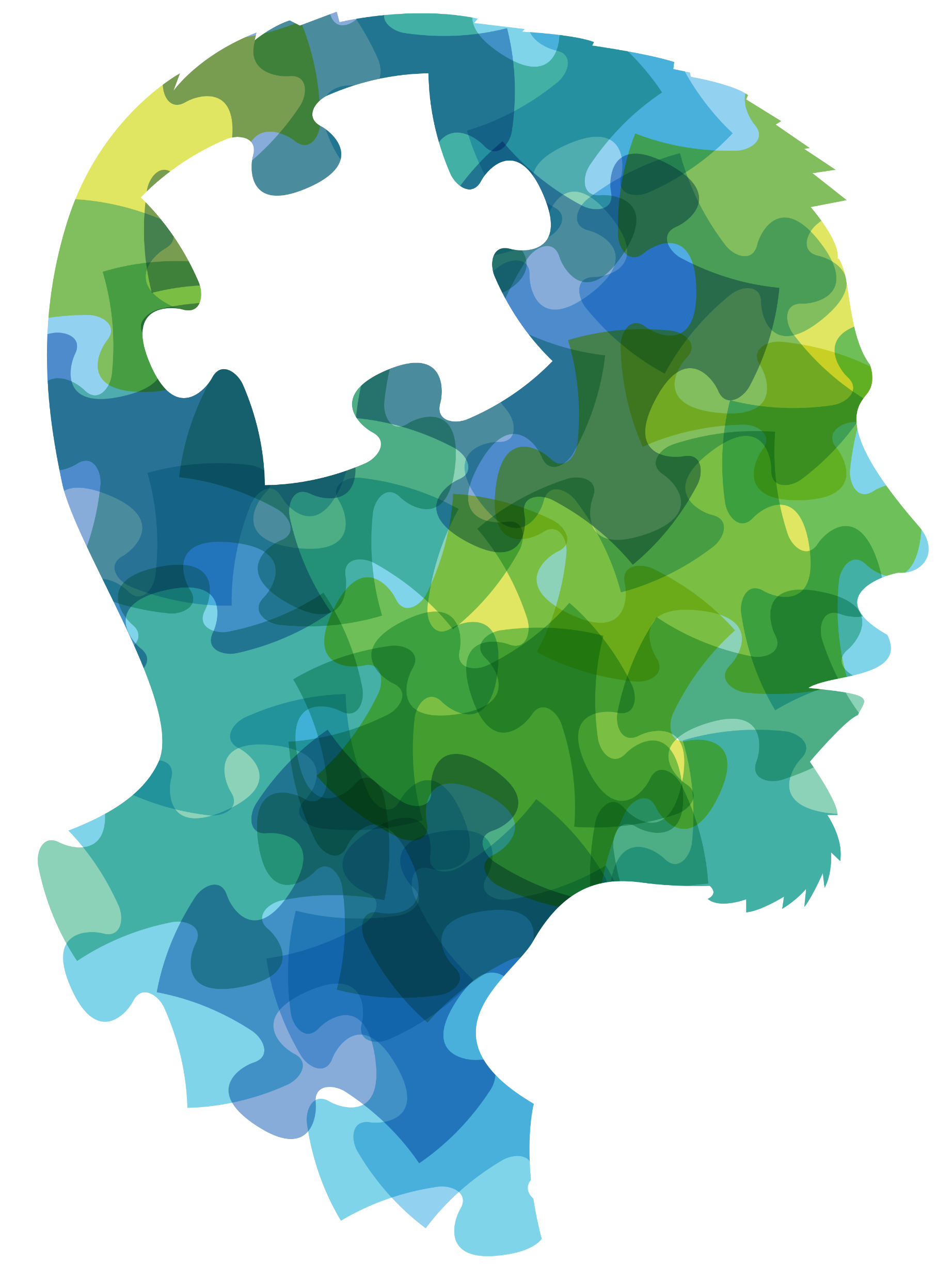 Chwarae Gemau, Gamblo ac Iechyd Meddwl
CA5 / GWERS 4
CA5/ GWERS 4
AMCANION DYSGU
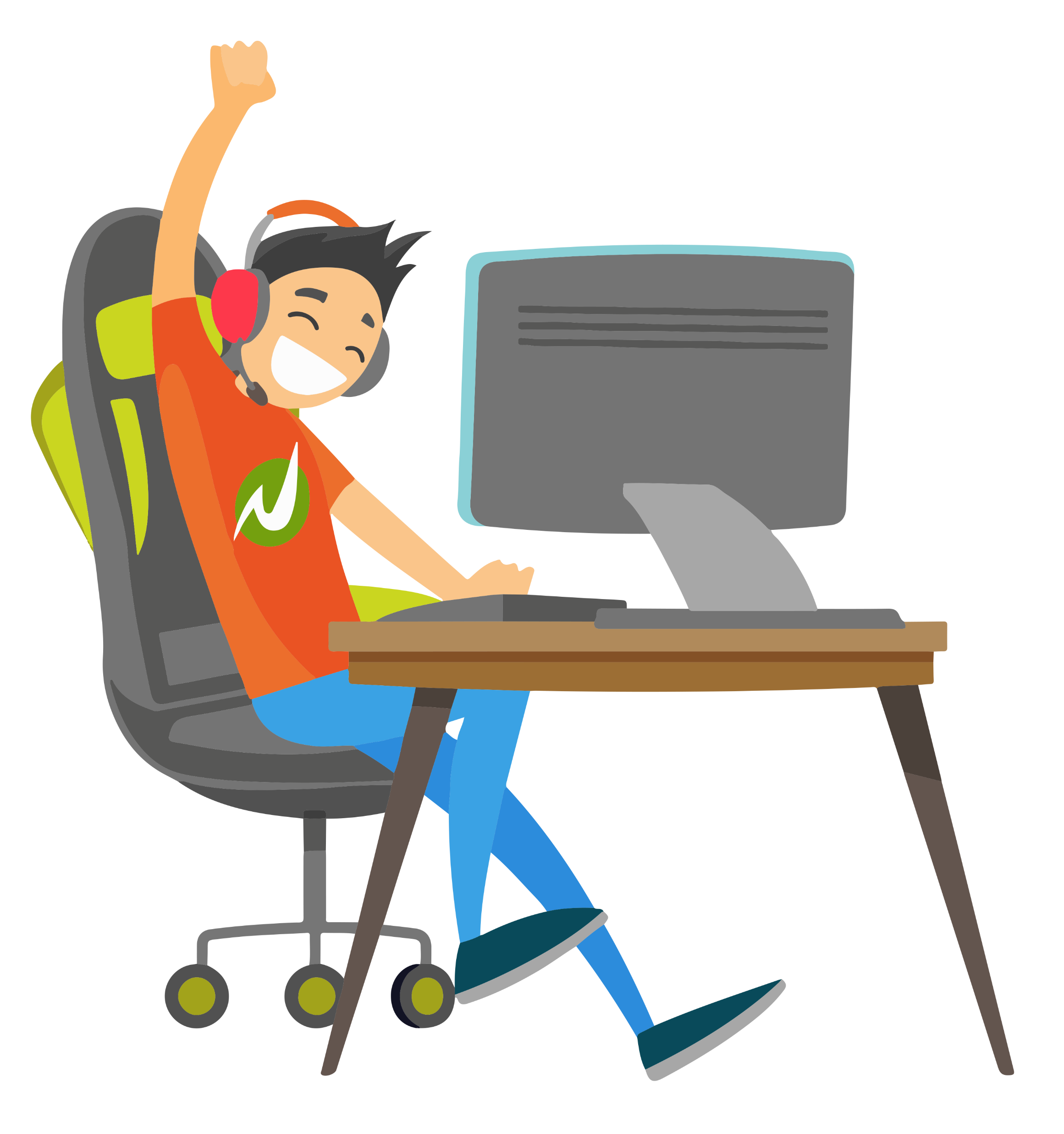 Deall sut mae adnabod niwed sy’n gysylltiedig â chwarae gemau a gamblo
Archwilio strategaethau ar gyfer cynnal lles corfforol a meddyliol
CA5/ GWERS 4
DEILLIANNAU DYSGU
CA5/ GWERS 4
GWEITHGAREDD: SEFWCH OS...
Pan fydd eich athro yn darllen y gweithgareddau, sefwch os ydych chi erioed wedi cymryd rhan yn y gweithgaredd hwnnw. Os nad ydych chi, arhoswch ar eich eistedd.
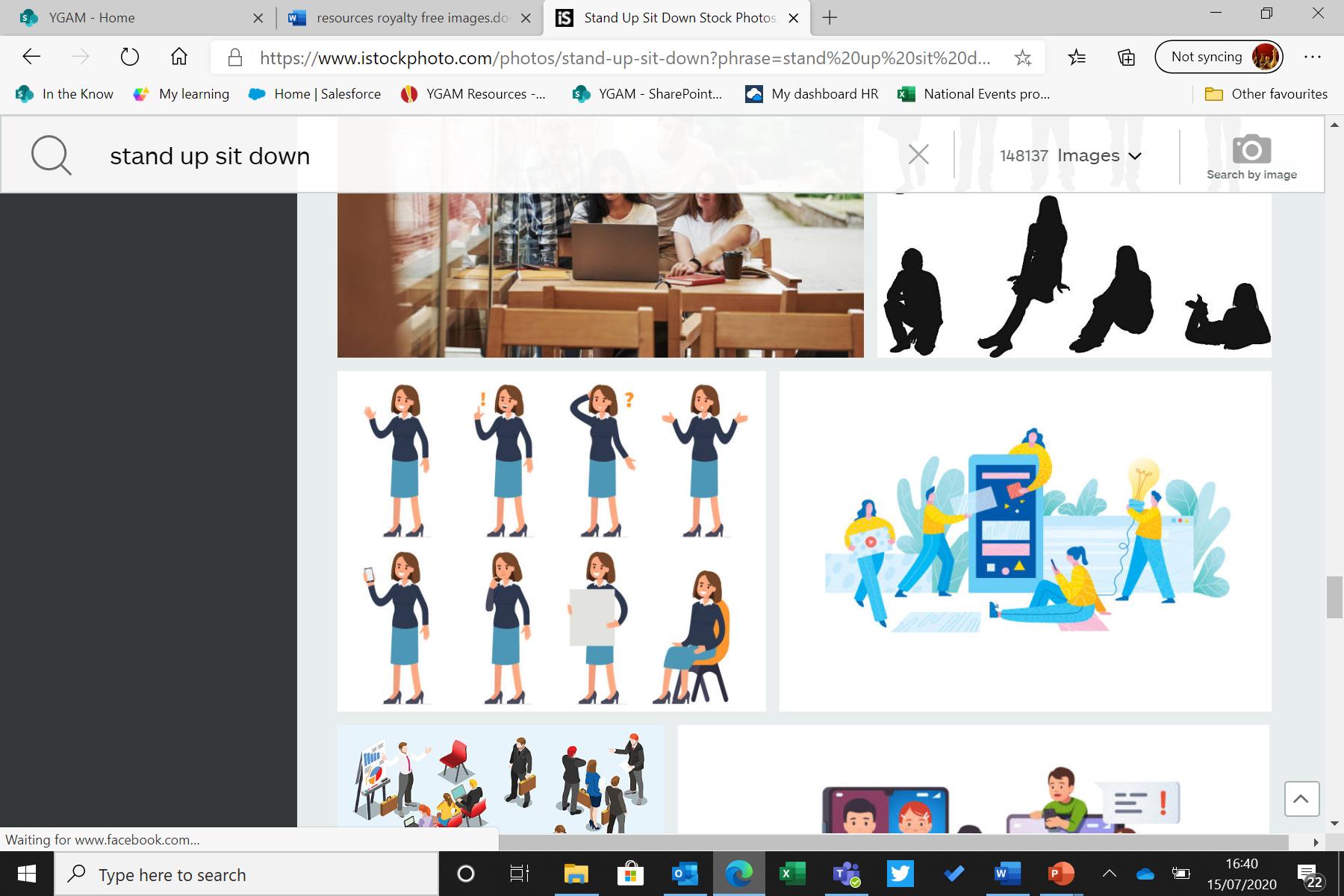 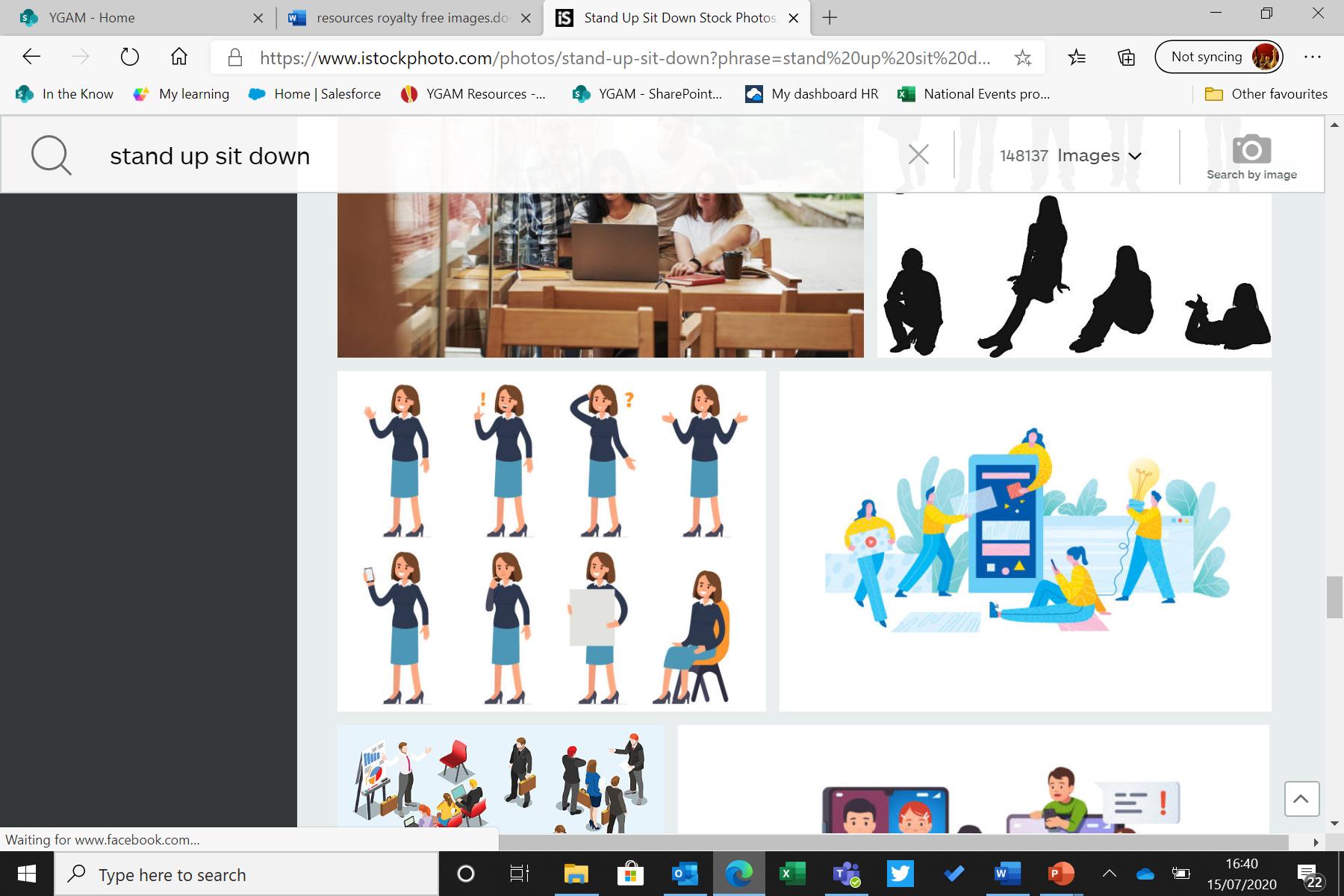 CA5/ GWERS 4
GWEITHGAREDD: IECHYD VS. NIWED
Ewch ati i greu map meddwl o arwyddion a symptomau niwed sy’n gysylltiedig â chwarae gemau a gamblo
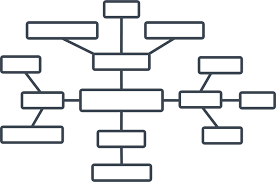 caethiwed
dyled
dicter
CA5/ GWERS 4
GWEITHGAREDD: YN EU ’SGIDIAU
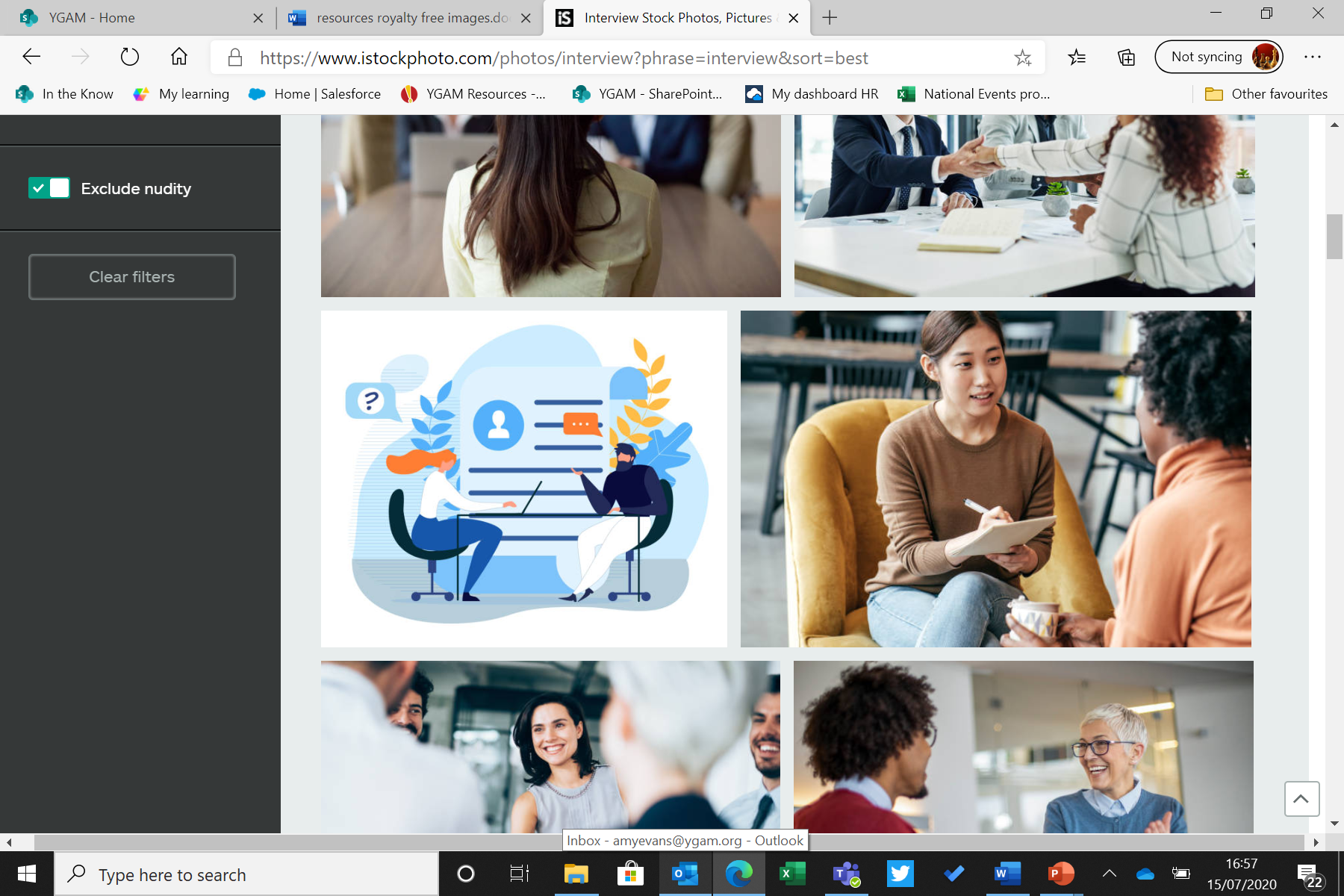 CA5/ GWERS 4
GWEITHGAREDD: POST IT
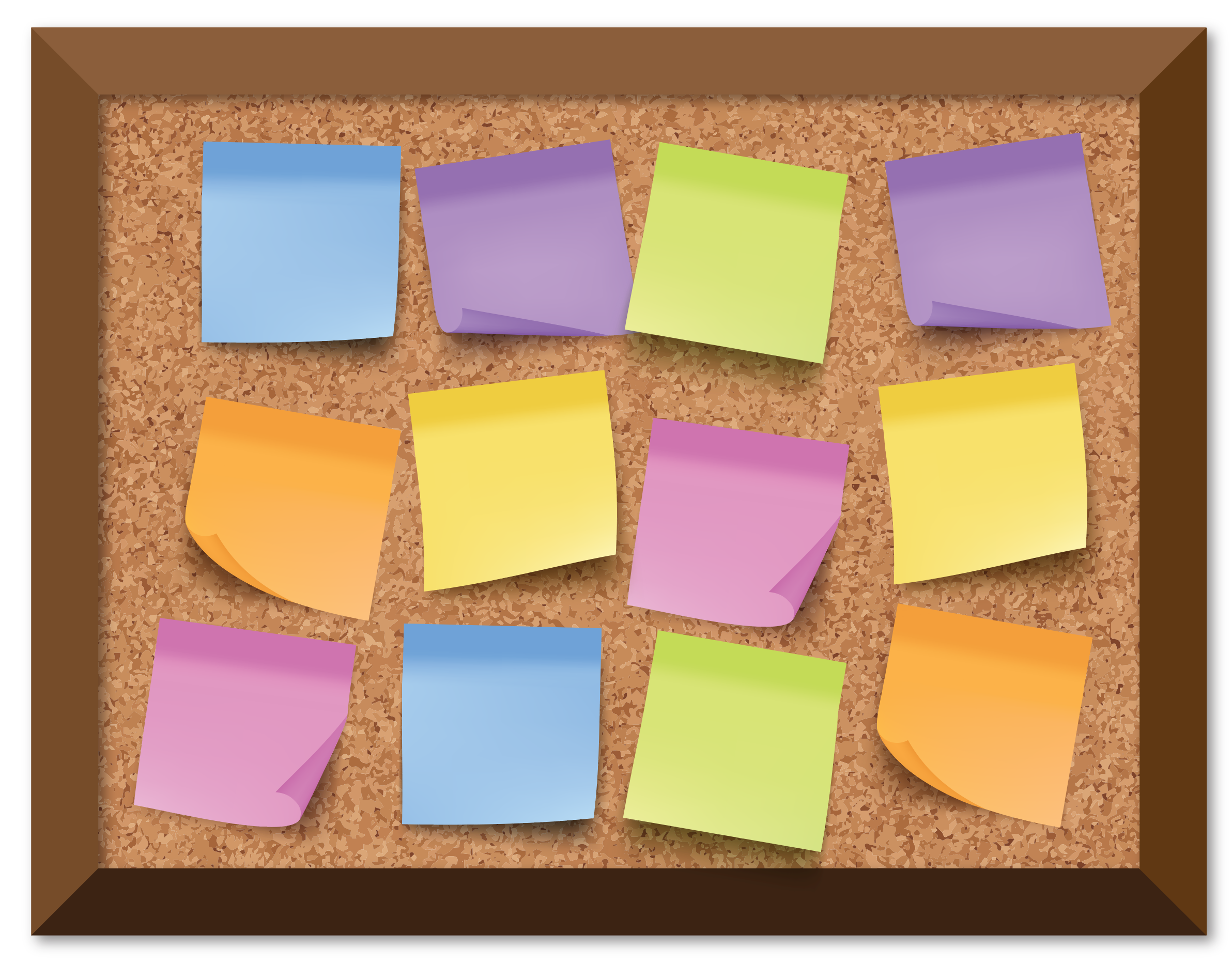 Ar bost-its, postiwch strategaethau ar gyfer cynnal iechyd meddwl cadarnhaol.
CA5 / GWERS 4
Os oes angen help arnoch...
Os ydych chi’n poeni am unrhyw ran o gynnwys heddiw, gallwch chi siarad ag athro neu aelod o staff. I gael cymorth ychwanegol ynglŷn â’ch perthynas chi neu berthynas rhywun arall â gamblo/chwarae gemau, gallwch chi gysylltu â Childline neu GamCare.
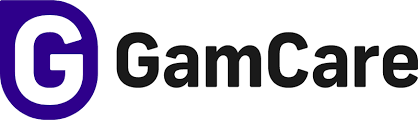 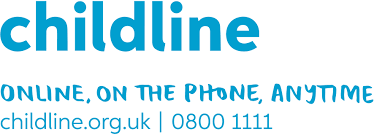 YoungPeopleService@gamcare.org.uk
Ffôn: 02030926964
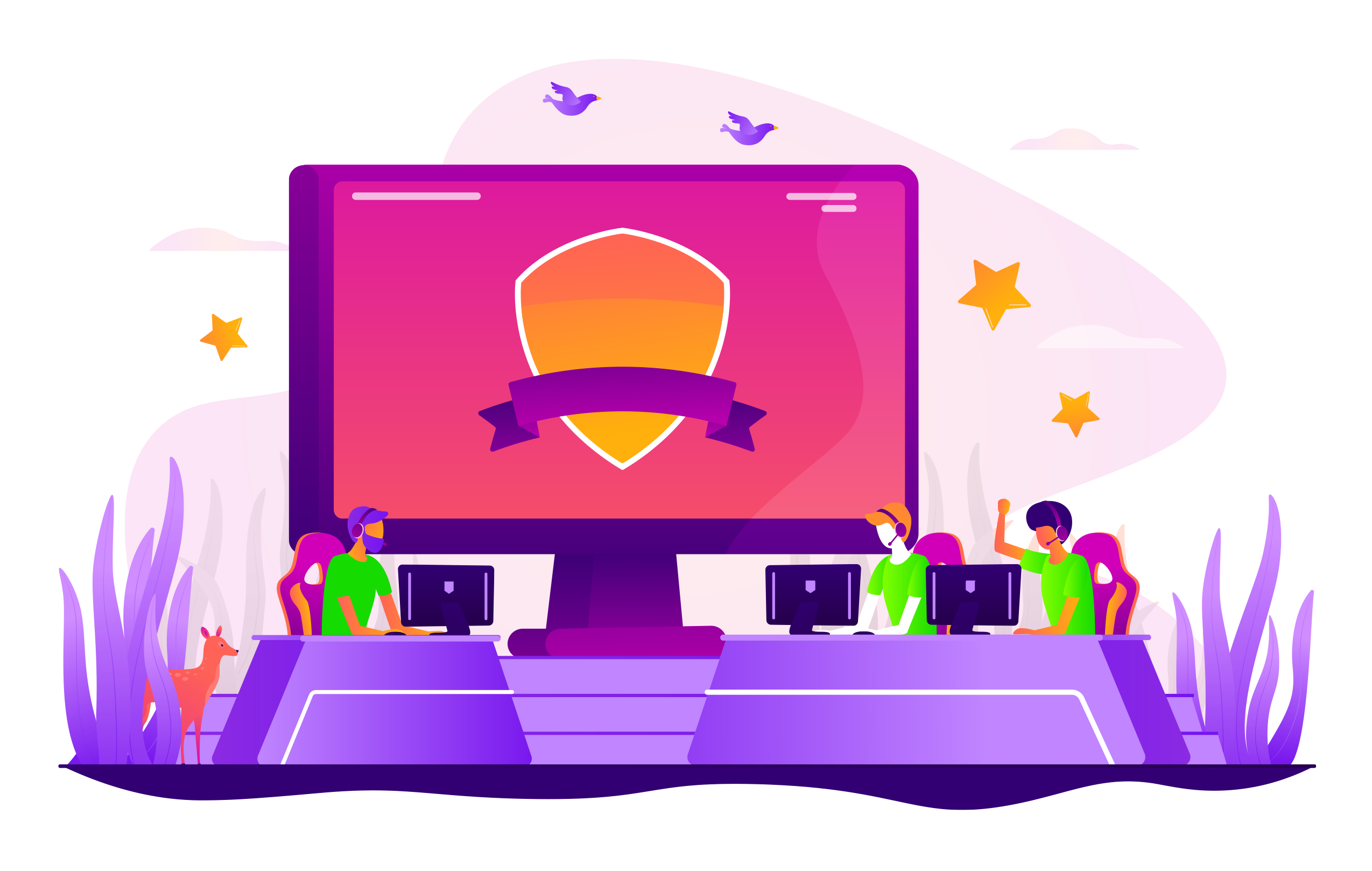 E-chwaraeon a Gemau Proffesiynol
CA5 / GWERS 5
CA5/ GWERS 5
AMCANION DYSGU
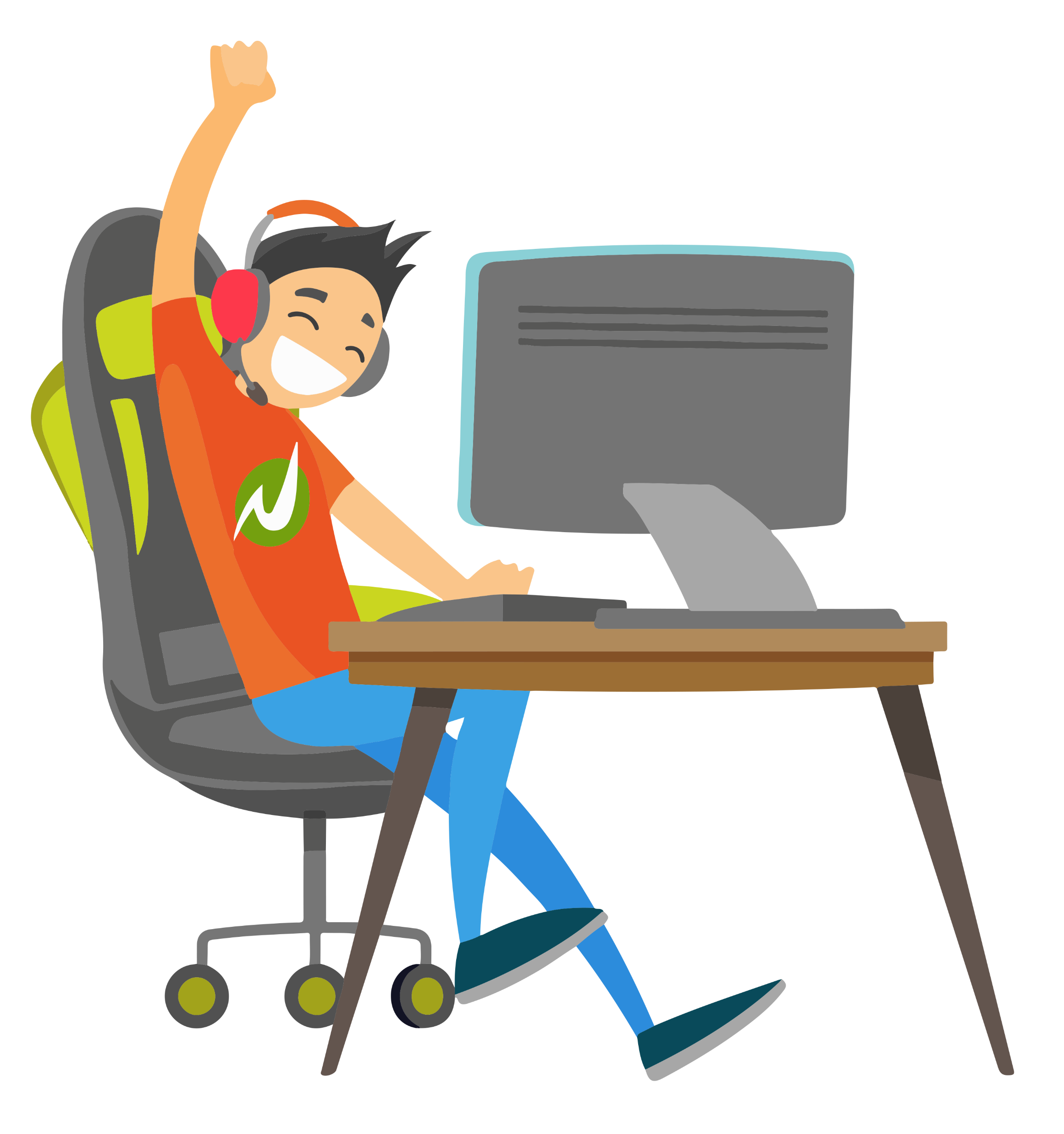 Archwilio’r cyfleoedd gyrfaol sydd i’w cael yn y diwydiant gemau
Gwerthuso effaith E-chwaraeon ar iechyd meddwl a lles
CA5/ GWERS 5
DEILLIANNAU DYSGU
CA5/ GWERS 5
GWEITHGAREDD: PA SWYDDI SYDD AR GAEL?
SWYDDI YN Y SECTOR GEMAU
Rhestrwch gymaint o gyfleoedd gwaith ag y gallwch chi yn y sector gemau. Mae enghreifftiau’n cynnwys rhaglenwyr, artistiaid, actorion llais, sylwebyddion, athletwyr e-chwaraeon ac ati.

E-chwaraeon yw un o’r sectorau sy’n tyfu gyflymaf yn y DU, sy’n golygu bod cyfleoedd yn tyfu’n gyflym.
Artist
Actor llais
Rhaglennydd
Athletwr
CA5/ GWERS 5
GWEITHGAREDD: HYSBYSEBU
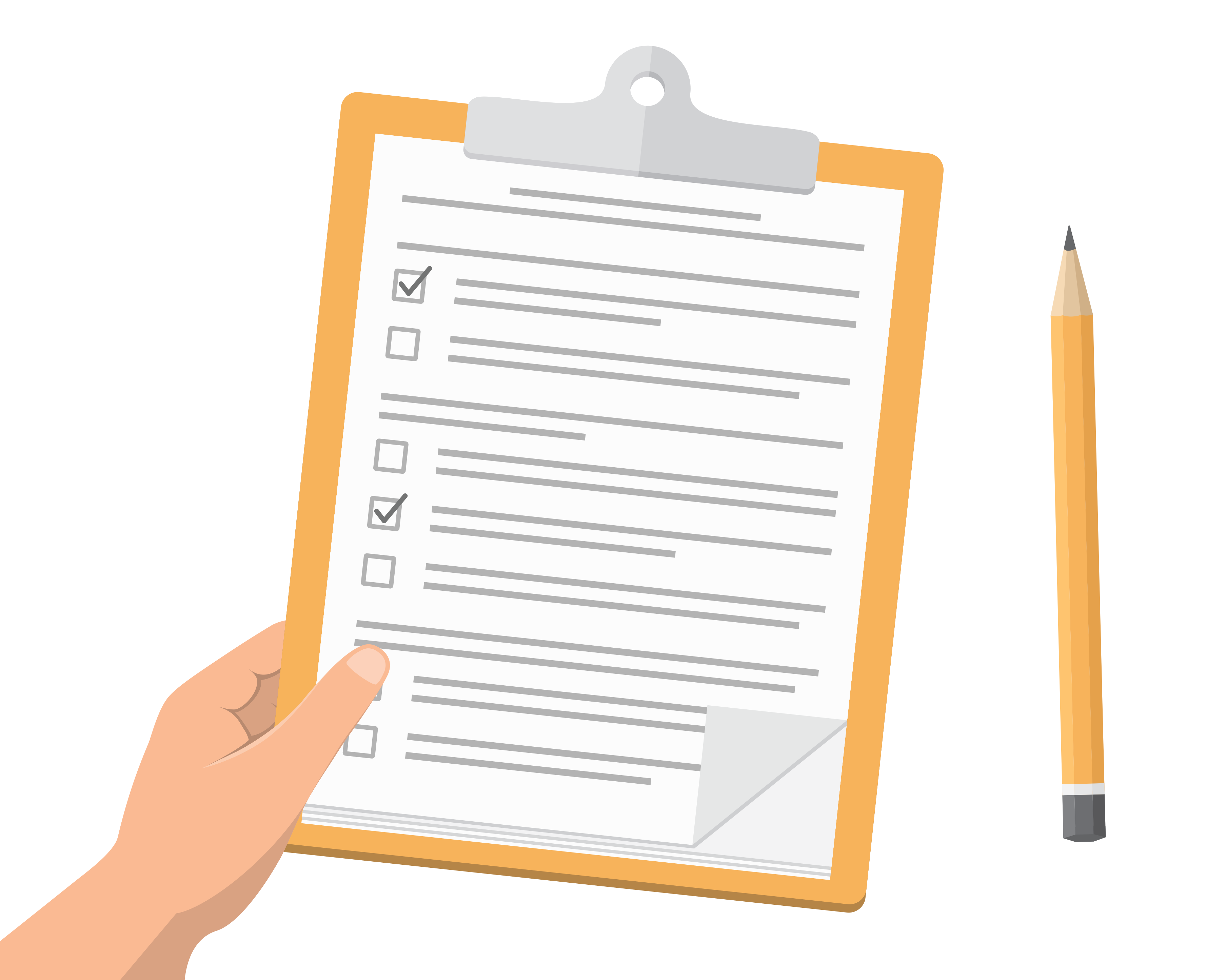 Dewiswch swydd o’r dasg gychwynnol ac ewch ati i greu hysbyseb swydd gyflym gyda’r gofynion perthnasol.
CA5/ GWERS 5
GWEITHGAREDD: MANTEISION A RISGIAU
Beth yw’r risgiau sy’n gysylltiedig â gwneud cais am swyddi gemau?
Fel grŵp cyfan, gadewch i ni drafod...
Sut gall pobl ifanc liniaru’r risgiau hyn?
Beth yw manteision gwneud cais am swydd chwarae gemau?
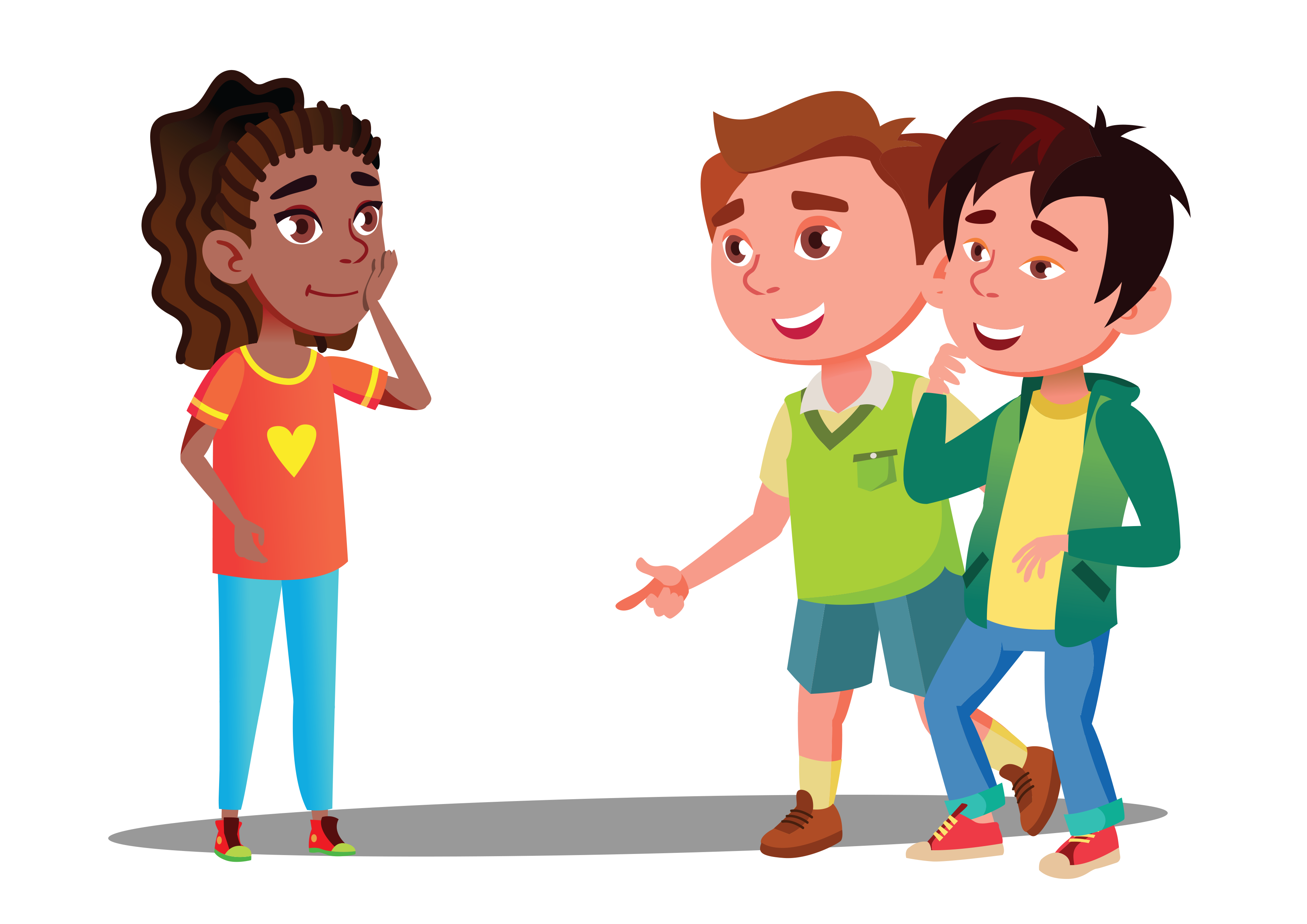 CA5/ GWERS 5
GWEITHGAREDD: SYLWADAU I GLOI
Ydy'r sesiwn wedi newid eich meddwl o ran gyrfaoedd?
Beth yw eich barn am sesiwn heddiw?
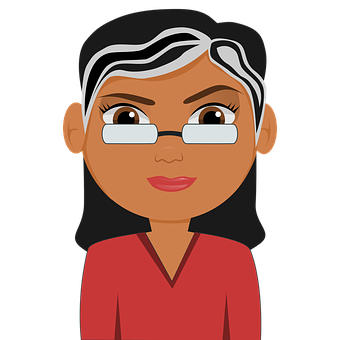 Oes unrhyw beth wedi eich synnu?
CA5 / GWERS 5
Os oes angen help arnoch...
Os ydych chi’n poeni am unrhyw ran o gynnwys heddiw, gallwch chi siarad ag athro neu aelod o staff. I gael cymorth ychwanegol ynglŷn â’ch perthynas chi neu berthynas rhywun arall â gamblo/chwarae gemau, gallwch chi gysylltu â Childline neu GamCare.
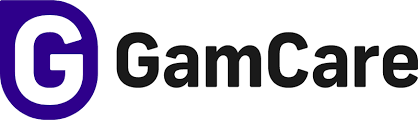 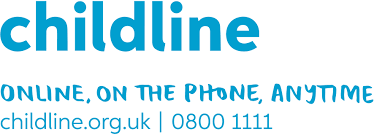 YoungPeopleService@gamcare.org.uk
Ffôn: 02030926964
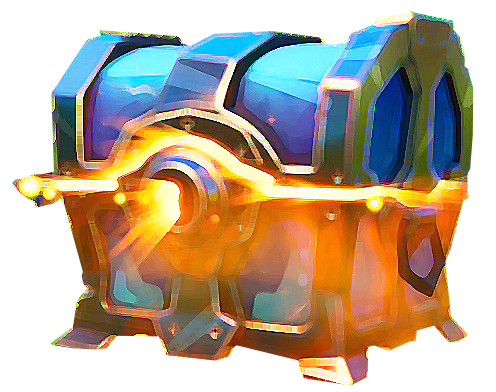 Gadewch i ni fod yn agored ynglŷn â Thrysorflychau
CA5 / GWERS 6
CA5/ GWERS 6
AMCANION DYSGU
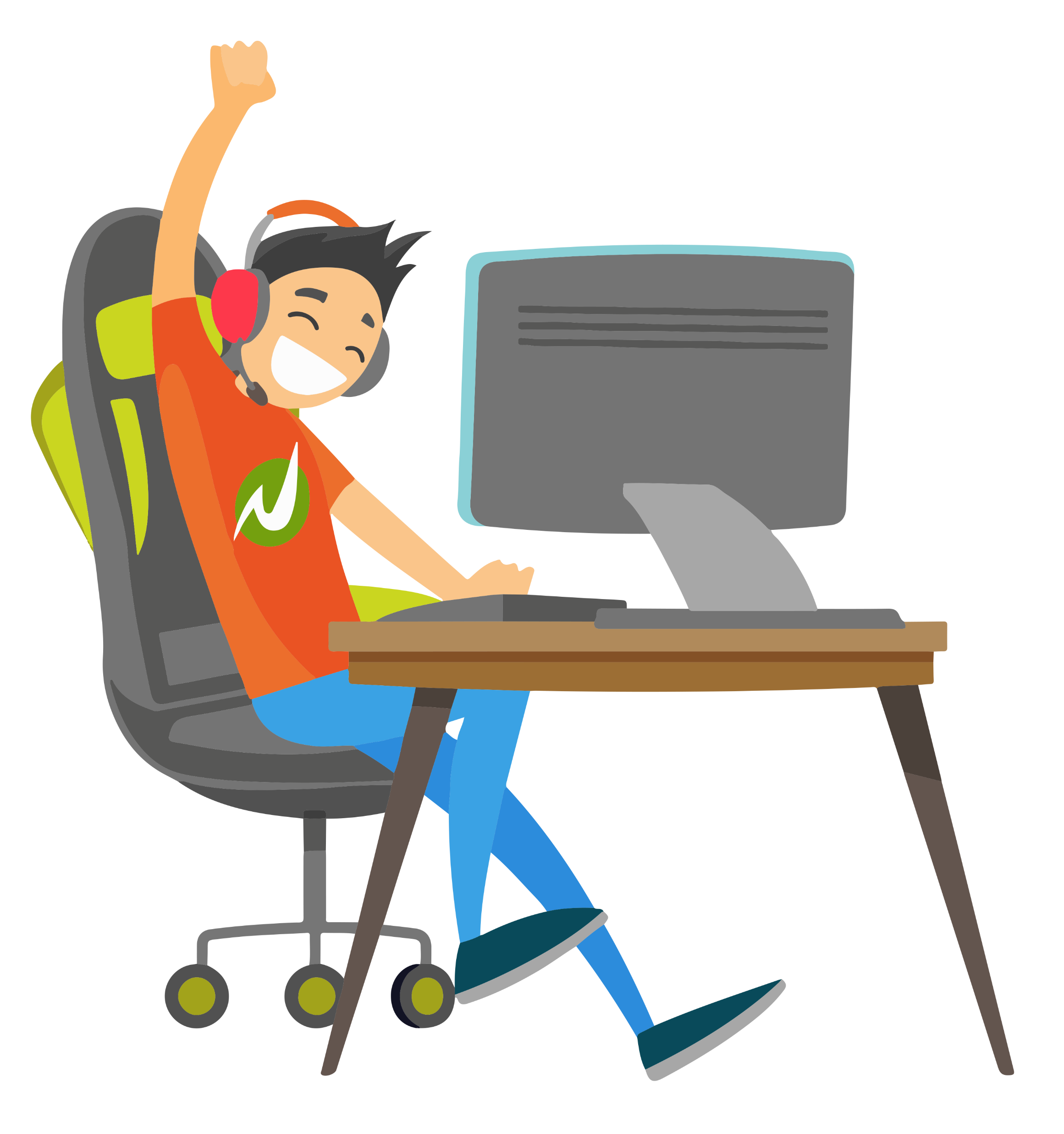 Deall natur microdrafodion a thrysorflychau’n benodol
Gwerthuso deddfwriaeth gyfredol ac arfaethedig
CA5/ GWERS 6
DEILLIANNAU DYSGU
CA5/ GWERS 6
GWEITHGAREDD: CARWSÉL
Ewch o amgylch yr ystafell ac ychwanegu at bob map meddwl fel rhan o garwsel.
Dyfeisiau sy’n cael eu defnyddio i chwarae gemau
Nodweddion ar ffurf gamblo mewn gemau
Eitemau/prynu o fewn y gêm:
Ffyrdd o brynu pethau mewn gemau
CA5/ GWERS 6
GWEITHGAREDD: BETH AM DDADL
A yw’n lleihau cost gyffredinol gemau, ac felly’n rhoi mynediad i fwy o bobl?
Ydy gwario arian ar-lein yn dderbyniol?
Opsiwn 1) Dylid gwahardd trysorflychau i unigolion sy’n iau na 18 oed.

Opsiwn 2) Dylid gwahardd prynu pethau mewn gemau yn gyfan gwbl.
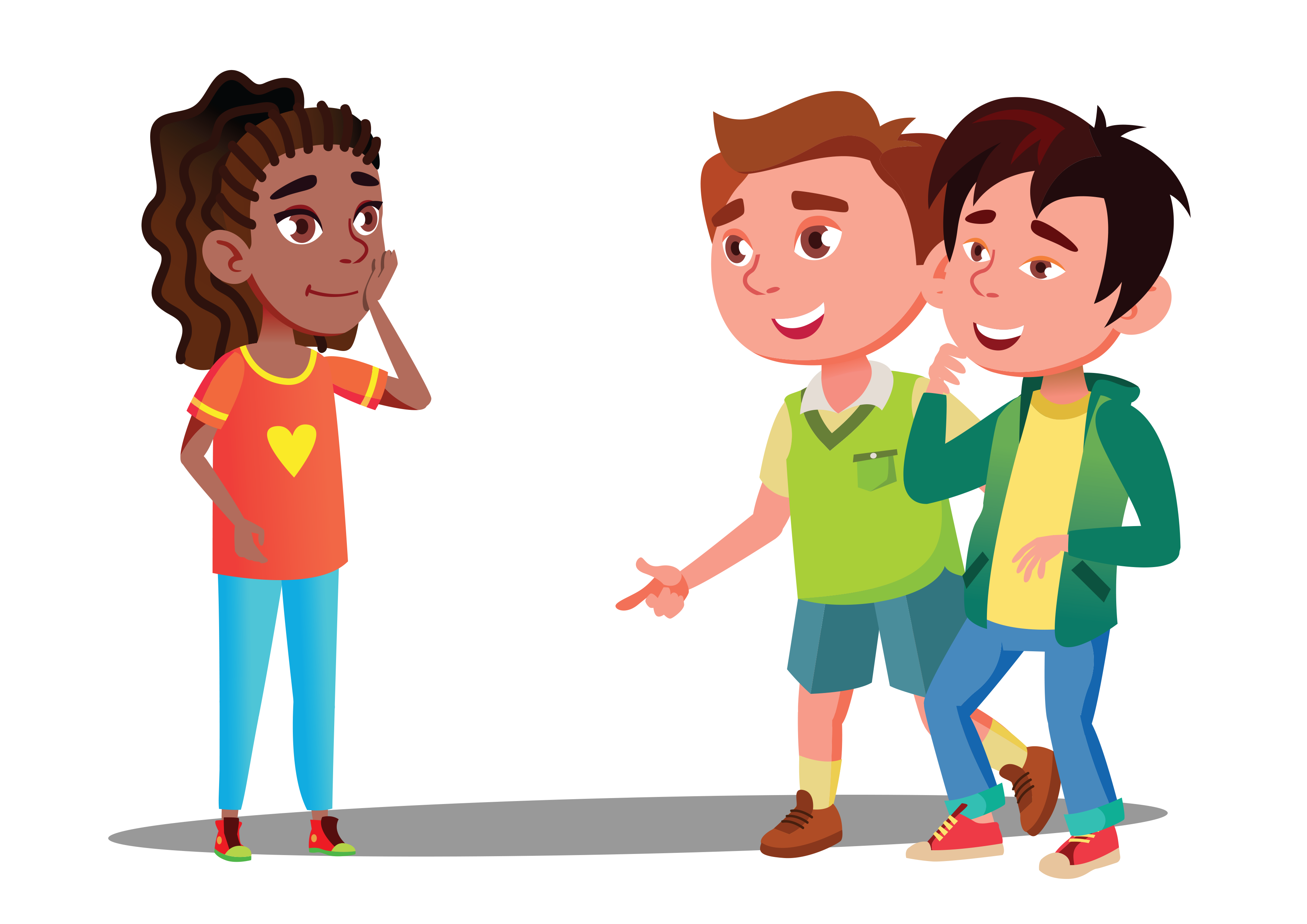 A ddylid cael terfyn gwario?
Ydy hyn yn wahanol i brynu pecynnau cardiau mewn siopau e.e. sticeri pêl-droed?
CA5/ GWERS 6
GWEITHGAREDD: POST IT
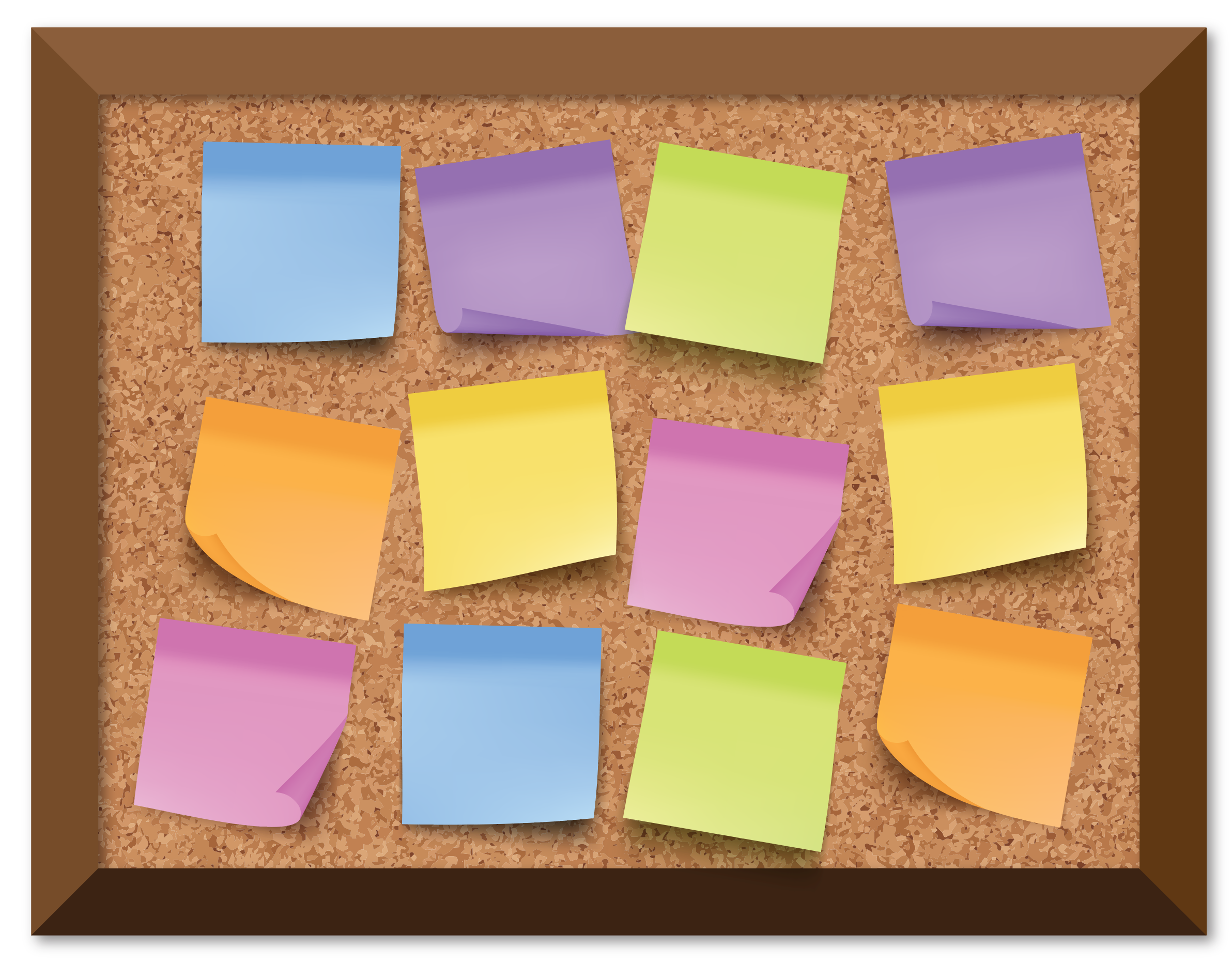 Postiwch drydariad neu hashnod i grynhoi’r sesiwn ar drysorflychau a phrynu eitemau mewn gemau.
CA5 / GWERS 6
Os oes angen help arnoch...
Os ydych chi’n poeni am unrhyw ran o gynnwys heddiw, gallwch chi siarad ag athro neu aelod o staff. I gael cymorth ychwanegol ynglŷn â’ch perthynas chi neu berthynas rhywun arall â gamblo/chwarae gemau, gallwch chi gysylltu â Childline neu GamCare.
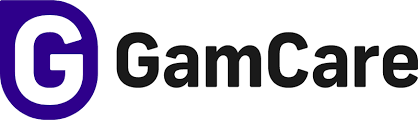 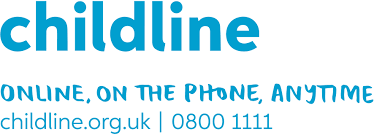 YoungPeopleService@gamcare.org.uk
Ffôn: 02030926964